UNIVERSIDAD DE CIENCIAS MÉDICAS DE LA HABANA
FACULTAD DE TECNOLOGÍA DE LA SALUD
ALTAS TECNOLOGÍAS APLICADAS A LA REHABILITACIÓN EN SALUD
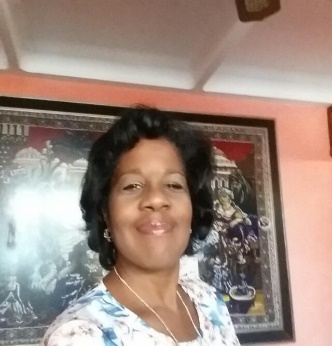 Dr. C. Dianelys Hernández Chisholm
La Habana
2024
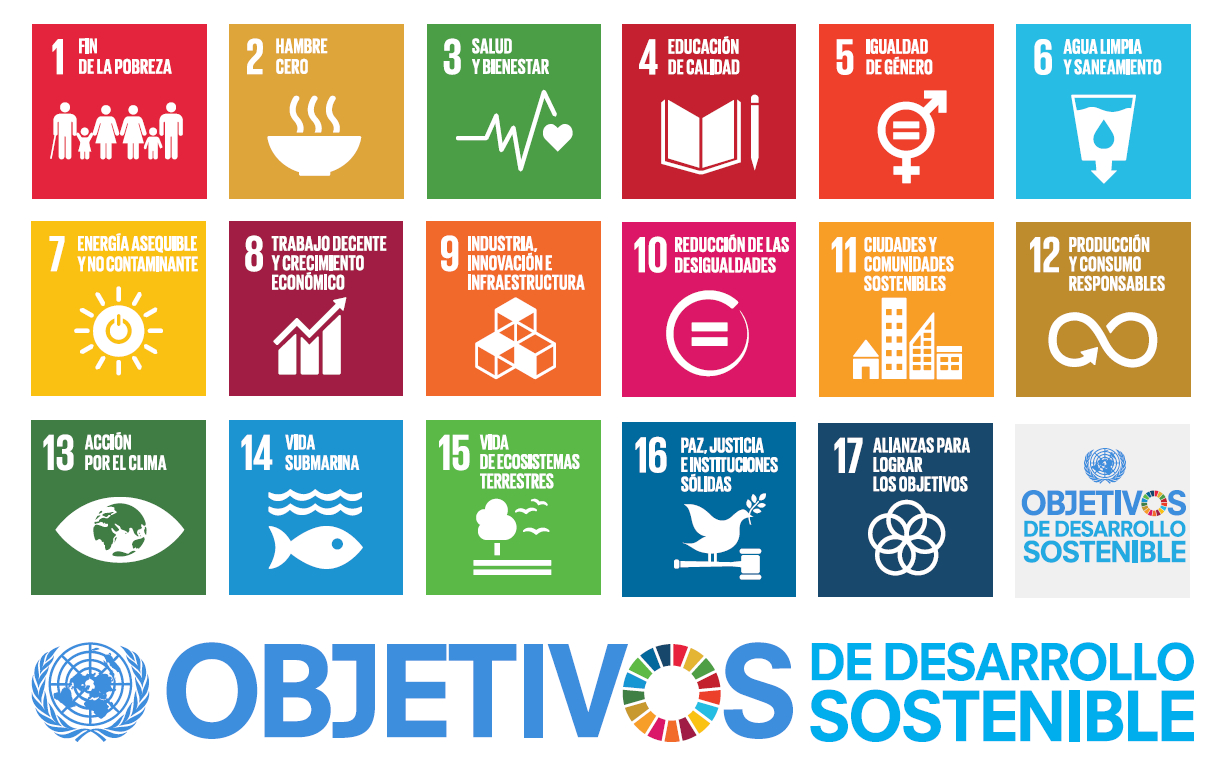 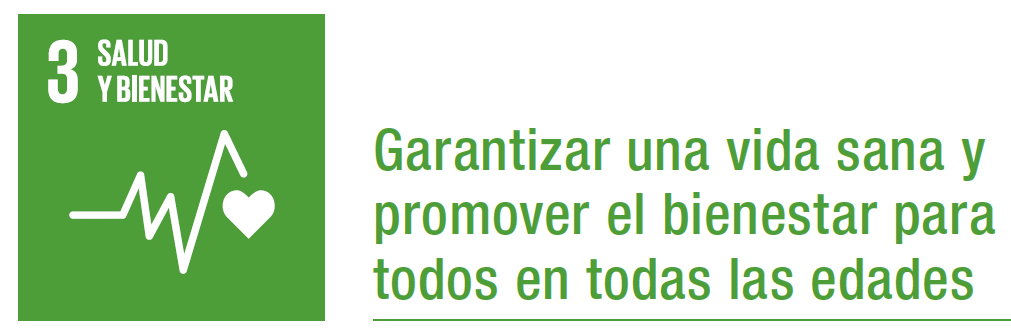 Salud es definida por la Organización Mundial de la Salud como: ”estado de completo bienestar físico, mental, y social no solamente la ausencia de afecciones o enfermedades”
Tecnología
Su origen griego es τεχνολογία, formada por téchnē (τέχνη, arte, técnica u oficio) y logía (λογία, el estudio de algo)
Su significado más frecuente es la aplicación de un conjunto de conocimientos y habilidades para conseguir una solución, que permita al ser humano, desde resolver un problema determinado hasta el logro de satisfacer una necesidad en un ámbito concreto
Tecnología
Es la aplicación práctica del conocimiento generado por la ciencia, está vinculada al conjunto de los conocimientos que permiten fabricar objetos y modificar el medio ambiente, lo que se realiza con la intención de satisfacer alguna necesidad
Tecnología
La palabra tecnología tiene además las siguientes definiciones: 
• Conjunto de teorías y de técnicas que permiten el aprovechamiento práctico del conocimiento científico 
• Tratado de los términos técnicos 
• Lenguaje propio de una ciencia o de un arte 
• Conjunto de los instrumentos y procedimientos industriales de un determinado sector o producto
Procedimientos
Término que hace referencia a la acción que consiste en proceder, que significa actuar de una forma determinada, por otra parte, está vinculado a un método o una manera de ejecutar algo
Un procedimiento, en este sentido, consiste en seguir ciertos pasos predefinidos para desarrollar una labor de manera eficaz
Su objetivo debería ser único y de fácil identificación, aunque es posible que existan diversos procedimientos que persigan el mismo fin, cada uno con estructuras y etapas diferentes, y que ofrezcan más o menos eficiencia
Procederes
Es el modo de comportarse, también tiene similitud con actitud, comportamiento. Seguirse, originarse una cosa de otra; tener por punto de partida, venir. Pasar a poner en ejecución una cosa
Continuar, seguir adelante en la ejecución de las cosas
Portarse y gobernar uno sus acciones bien o mal
Ser conforme a razón, derecho, uso o conveniencia. Iniciar una serie de acciones ordenadas y previstas
Proceso
Conjunto de actividades mutuamente relacionadas o que al interactuar juntas en los elementos de entrada los convierte en resultados
Es el medio adecuado que tiene el Estado para resolver el conflicto por el derecho procesal, que establece el orden de los actos (procedimientos), para una correcta (legal) prestación de la actividad jurisdiccional constituye un haz de situaciones (o relaciones jurídicas), en el que se dan diversos derechos, deberes, poderes, obligaciones o cargas
Proceso
Cúmulo de actos o actividades seriados, secuenciales, ordenados, que se desarrollan de manera progresiva, con el fin de resolver, mediante un juicio de la autoridad competente, el conflicto o la incertidumbre jurídicos, sometidos a su decisión, así como a realizar la función jurisdiccional, esto es, imponer a los particulares conductas adecuadas al derecho, tutelar los derechos subjetivos
Diagnóstico
Es el procedimiento ordenado, sistemático, para conocer, para establecer de manera clara una circunstancia, a partir de observaciones y datos concretos
El diagnóstico conlleva siempre una evaluación, con valoración de acciones en relación con objetivos
El término incluye en su raíz el vocablo griego ‘gnosis’, que significa conocimiento
Diagnóstico
Psicodiagnóstico. Alude a proceso llevado a cabo por psicólogos y psicopedagogos, por lo general en el marco de instituciones educativas, para detectar problemas psicológicos que pueden afectar al normal aprendizaje de los niños
• Diagnóstico diferencial. Quizá uno de los mayores desafíos para los profesionales médicos es distinguir enfermedades que se presentan con un cuadro clínico y/o de laboratorio muy similar; en esos casos, los médicos deben hacer un diagnóstico diferencial, a veces apoyados en un procedimiento de descarte
Diagnóstico
Diagnóstico social.  A veces se solicitan los servicios de un asistente social para evaluar la situación familiar de una persona; en ese caso es común que el asistente social visite su casa, vea qué comodidades tiene y de cuáles carece, como para hacerse una idea de sus necesidades más inmediatas (por ejemplo, un subsidio)
• Diagnóstico por imágenes. Comprende todas aquellas herramientas médicas que logran obtener imágenes del cuerpo y a través del análisis de dichas imágenes se facilita el diagnóstico de enfermedades o lesiones. alcanza desde las radiografías hasta las tomografías computarizadas, las ecografías, las resonancias magnéticas, entre otras
Proceso tecnológico de la salud
Los procedimientos, acciones y operaciones que constituyen las vías para resolver los problemas de la salud desde las tecnologías. Es un proceso donde se interrelacionan e interactúan todos los elementos del sistema tecnológico, descubrir la lógica y llegar al conocimiento de sus relaciones para el logro de una finalidad de manera eficiente, que no es más que brindar servicios de calidad a la población
Proceso tecnológico de la salud
Tiene sus inicios desde el surgimiento de la formación de los Técnicos de la Salud, planes de formación que se modificaban según las necesidades de la sociedad y del sistema de salud, además en este proceso se desarrollan los componentes académicos, laborales e investigativos, apoyados por los elementos gerenciales que garantizan la ejecución de las actividades y tareas fundamentales que componen el perfil profesional:
• Perfil científico-técnico: formación académica
• Perfil político-moral: formación de valores
• Perfil ocupacional: lugares donde ejerce las funciones el graduado
SISTEMATIZACIÓN DE LA FORMACIÓN EN REHABILITACIÓN EN SALUD
Plan E (Actual)
2020
Plan D ) 5 perfiles
2010
Nuevo modelo de 21 perfiles
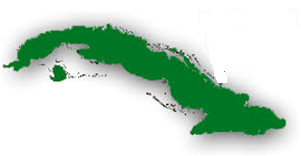 2003
Licenciatura en Rehabilitación
1989 - 1992
Primeros técnicos
1968
1961
Centro Nacional de Rehabilitación
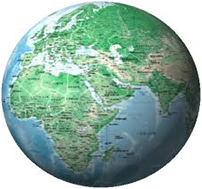 Antes 
del 59
Centros de atención
Surge en la década de los 50
Desde la antigüedad
“Es un profesional con actitud socio-humanista, con ideas creadoras, que mantenga actualizados sus conocimientos acordes con los avances de la tecnología, capaz de desempeñar funciones básicas, para asumir con responsabilidad y destreza nuevas tecnologías para ejecutar los procederes tecnológicos con calidad; que le permitan interactuar con el equipo de salud, el colectivo de trabajo, los pacientes, la familia y la comunidad”
Cabello, 2021
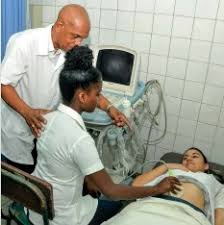 “el tecnólogo de la salud en Rehabilitación es una figura competente que aplica los procederes tecnológicos con creatividad, comunicación eficiente, elevados valores éticos, compromiso respetuoso con los pacientes, familiares, equipo multiprofesional, al demostrar profesionalidad, integridad, responsabilidad en el servicio de salud que proporciona”

Hernández, 2020
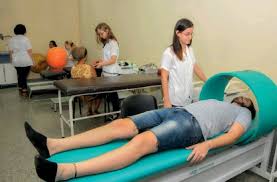 Algoritmos Técnicos de Trabajo
Procederes tecnológicos
Protocolos de Trabajo
Competencias Profesionales Específicas
Vergara, Solís, Ramos, Lescaille 2017; Gónzalez 2017, Hernández 2018; Pupo, Sánchez, Cabello 2019; Hernández, Rodríguez 2020
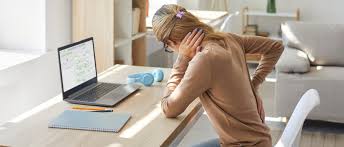 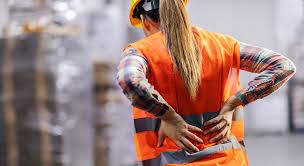 Trastornos músculo-esqueléticos
Sobreexige determinada estructura

 Se excede el período de recuperación viscoelástico
Huesos Músculos Tendones Nervios Articulaciones  Ligamentos
Alteración de la función motora o sensitiva
Oranye NO, Bennett J. Prevalence of work-related musculoskeletal and non-musculoskeletal injuries in health care workers: The implications for work disability management. Ergonomics, [Internet]. 2018 [acceso 12/03/2022]; 61(3), 355-366.
Procederes tecnológicos rehabilitadores
Sistema de acciones y procedimientos, diseñados como algoritmo de trabajo y ajustados a requisitos de calidad, durante la ejecución de las técnicas en el tratamiento rehabilitador para la atención a cualquier enfermedad que lo requiera, en constante actualización a partir de la incorporación de los adelantos científico técnicos a los servicios de salud, y donde interactúan las tecnologías biomédicas, el tecnólogo, el paciente, el equipo multidisciplinario y la familia.
                                                                           Hernández Muñiz VS, 2019
Esfuerzos encaminados a perfeccionar la rehabilitación de  pacientes con discapacidades motoras, estimulan el desarrollo de nuevos medios físicos y dispositivos mecánicos asociados a elementos computarizados para  evaluar y tratar diferentes afecciones,  con una finalidad común: 
mejorar la calidad de vida
La tecnología robótica es el mejor aliado para potencializar la recuperación funcional de pacientes con secuelas discapacitantes
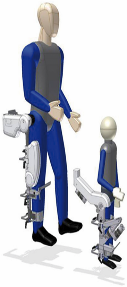 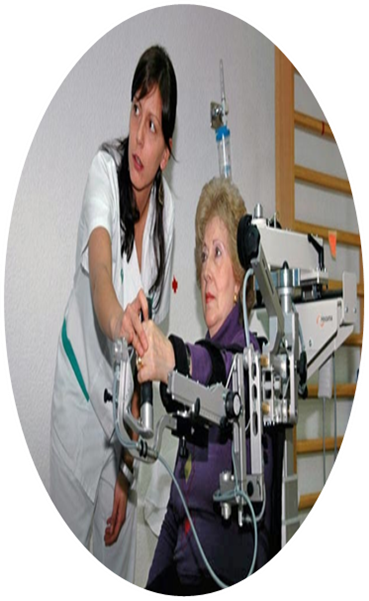 Aunque las dos  herramientas fundamentales del  fisioterapeuta son las manos y la voz, es preciso adaptarse  a las nuevas tecnologías 

 
El avance de las nuevas tecnologías es muy rápido e imprescindible su aplicación
ALTAS TECNOLOGÍAS EN REHABILITACIÓN
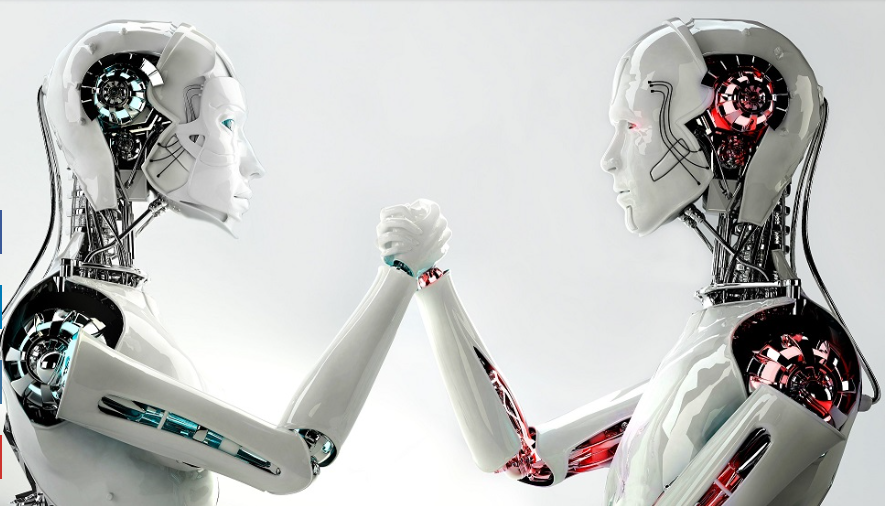 NEUROROBÓTICA
REHABILITACIÓN POR MEDIO DE APARATOS ROBÓTICOS
REHABILITACIÓN POR MEDIO DE APARATOS ROBÓTICOS
La rehabilitación desde el empleo de la robótica es generalmente bien tolerada por los pacientes y ha demostrado ser un complemento eficaz a la terapia en personas que sufren de deficiencias  neuromúsculoesqueléticas
Ventajas
   La objetividad, la repetitividad y la homogeneidad de los tratamientos, la autonomía y motivación que aporta al paciente y la posibilidad de una terapia más intensiva y personalizada
Desventajas
   Costo elevado de los sistemas que hay en el mercado y la dependencia de una participación directa de profesionales bien entrenados
DISPOSITIVOS TERAPÉUTICOS PARA REHABILITACIÓN BASADOS EN SENSORES Y ROBÓTICA
REHABILITACIÓN POR MEDIO DE APARATOS ROBÓTICOS
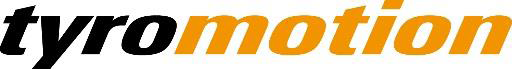 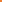 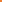 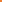 ALTAS TECNOLOGÍAS EN 
REHABILITACIÓN
ROBOTS TERAPÉUTICOS
Es un moderno dispositivo de evaluación y terapia para la rehabilitación de pacientes con funciones motoras deterioradas. Generalmente se utiliza para la rehabilitación neurológica de las extremidades superiores distales
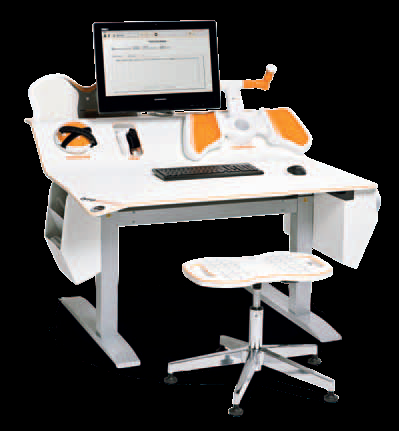 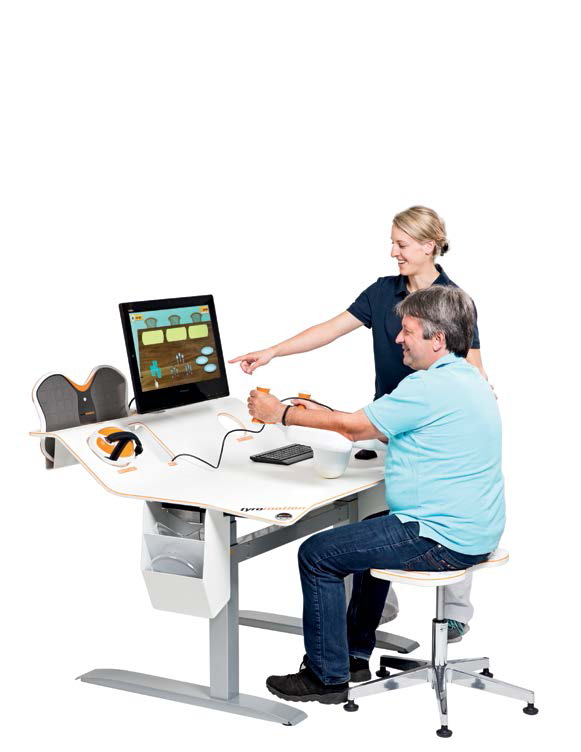 PABLO® SYSTEM
Robots  Terapéuticos
Es un dispositivo asistido robótico y computarizado para la rehabilitación de manos y dedos
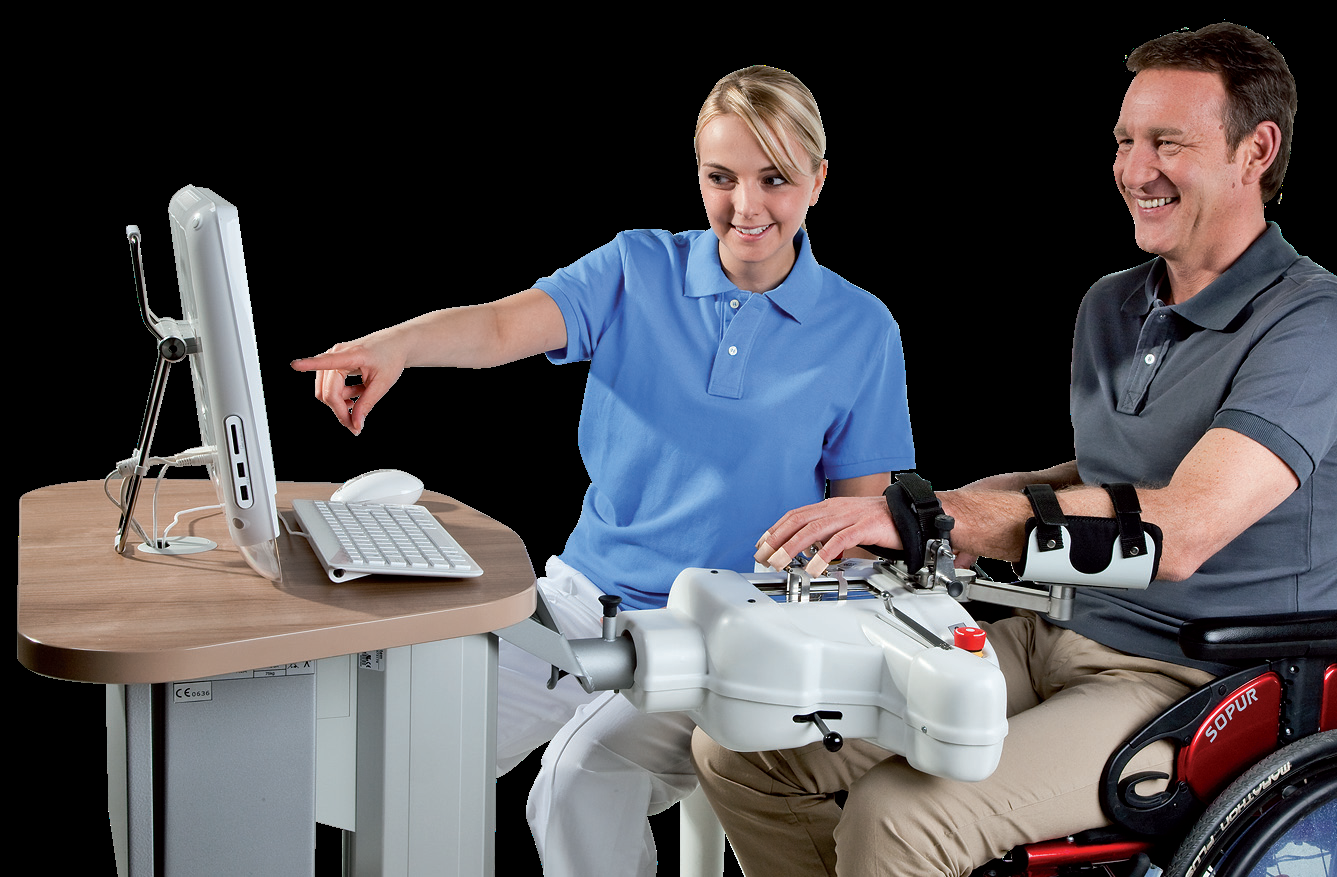 Amadeo®
ROBOTS  TERAPÉUTICOS
Es un dispositivo robótico de rehabilitación de brazos y hombros para pacientes con trastornos motores y cognitivos. Ofrece  evaluaciones  de  la  amplitud  del  movimiento  en  rango  articular  (ROM),  así  como  terapias  funcionales  para  las extremidades superiores
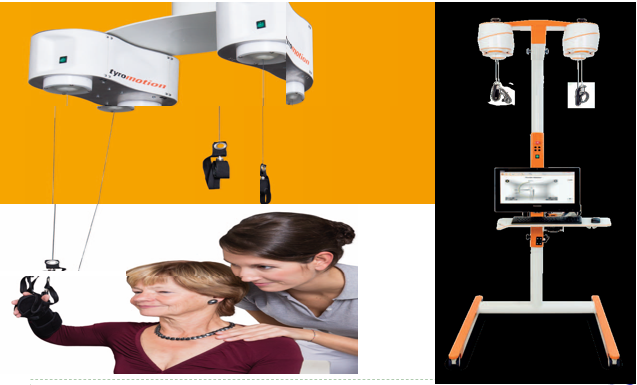 DIEGO®
El Armeo Power ha sido diseñado específicamente para la terapia de brazos y manos en una etapa temprana de rehabilitación
Armeo®
Armeo®Spring Pediátrico
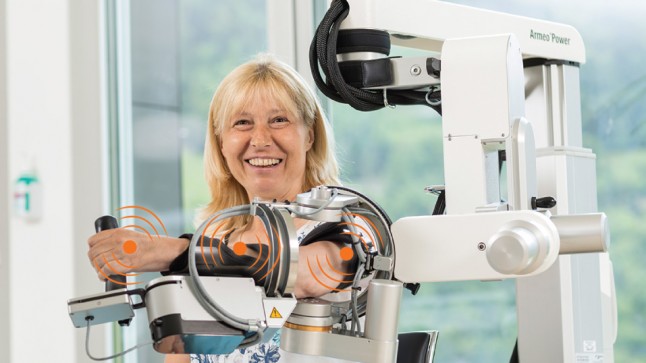 Robots Terapéuticos
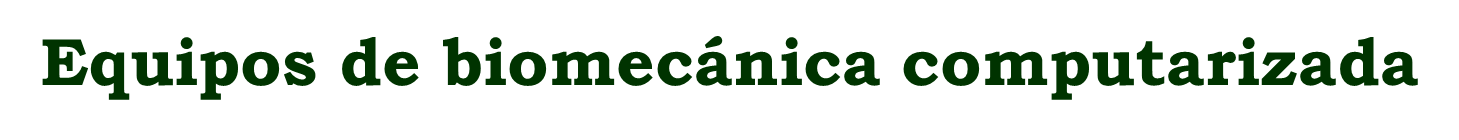 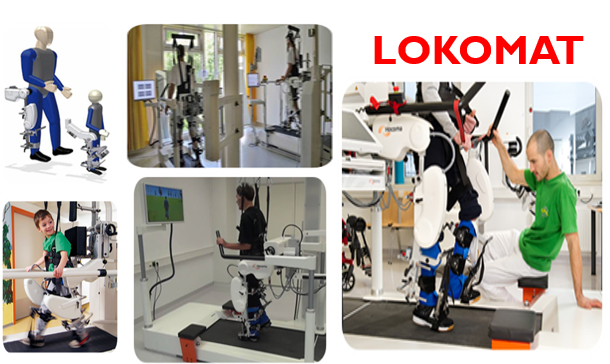 El Lokomat® es un sistema de entrenamiento de marcha robotizada
Robots Terapéuticos
Robots  Terapéuticos
Erigo®
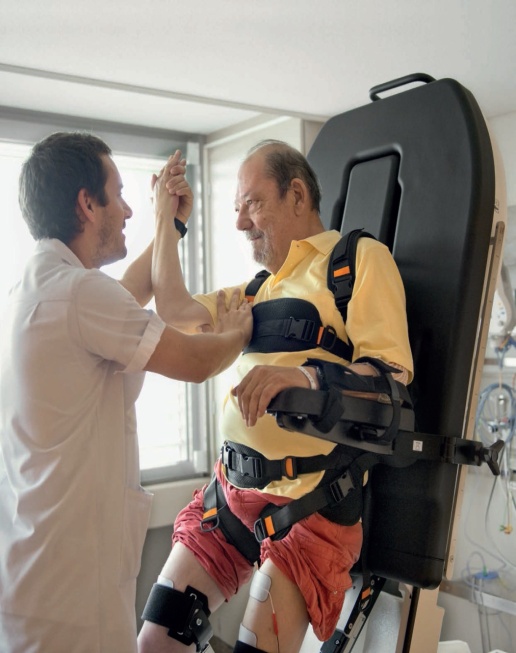 Convencional tabla inclinada de entrenamiento, terapia estándar en medicina intensiva para la movilización temprana de pacientes neurológicos (déficit sensorial-motriz) 
Ayudar en la movilización de personas con síndrome de inmovilidad
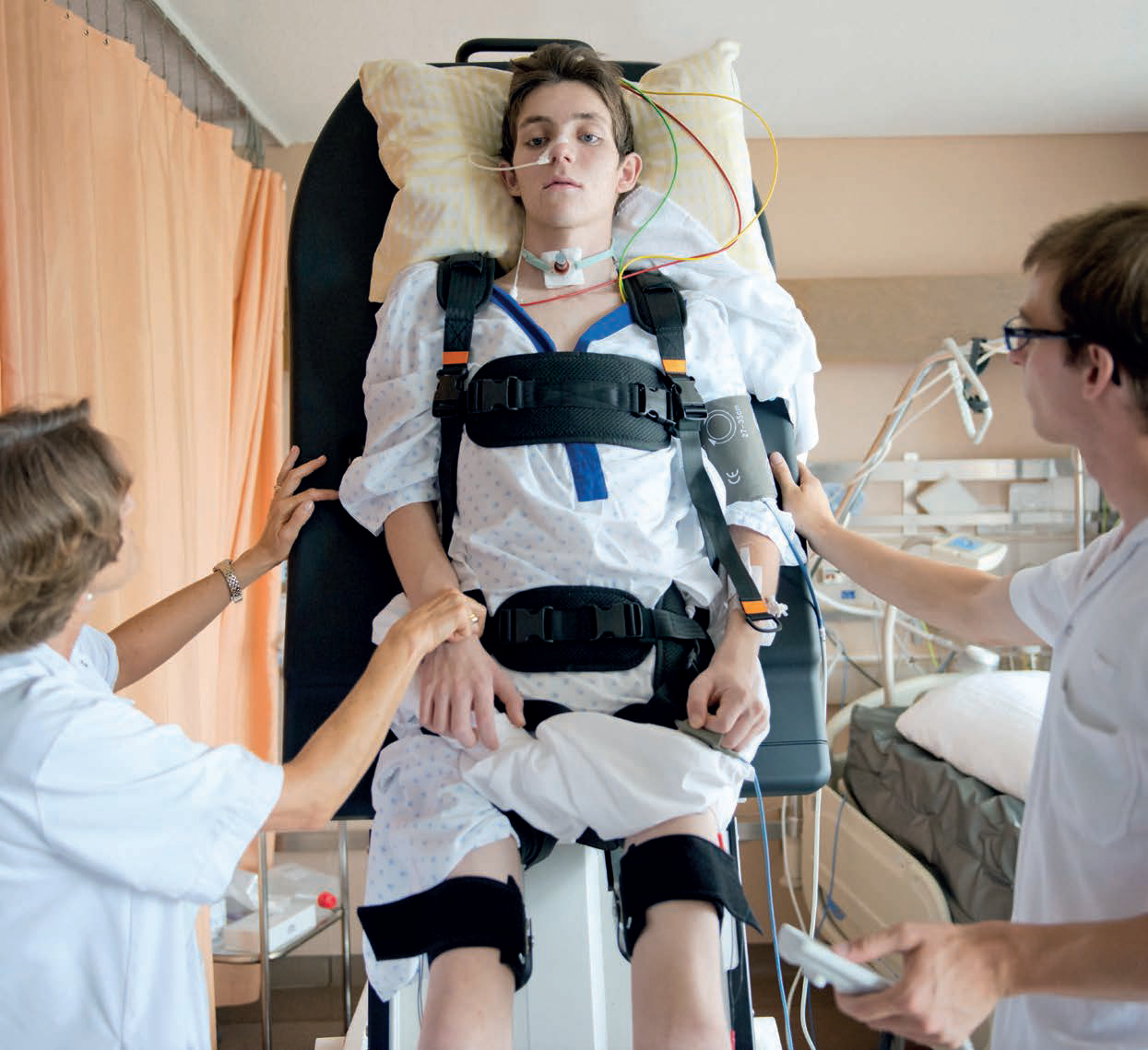 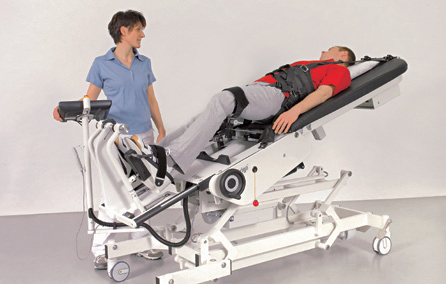 Terapia que actúa de forma precisa en el tejido mediante la aplicación de vibraciones de resonancia mecánicas con la utilización de atracción electrostática y fricción, tanto en la superficie de la piel como en su profundidad
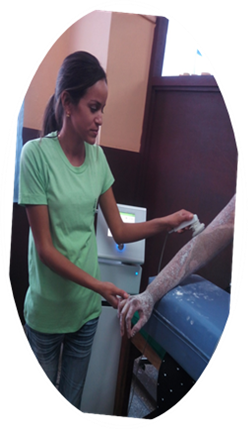 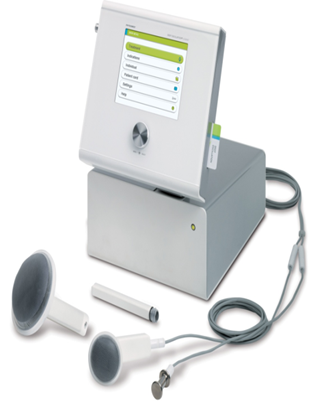 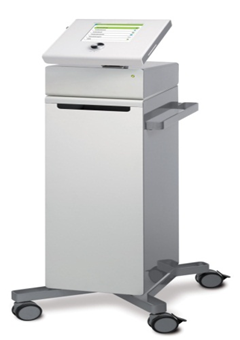 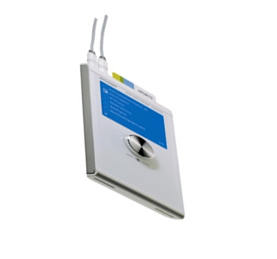 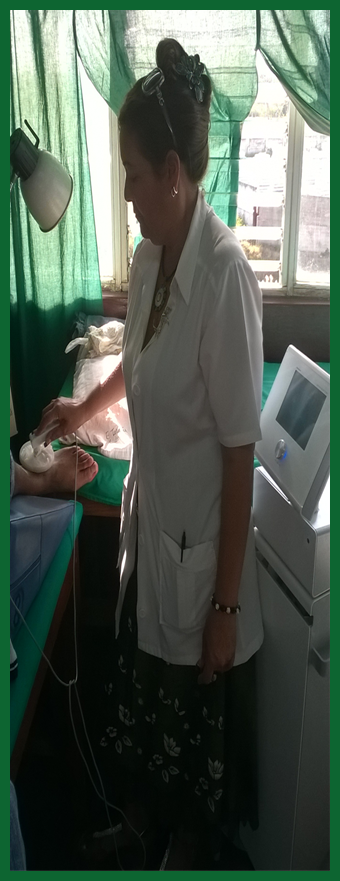 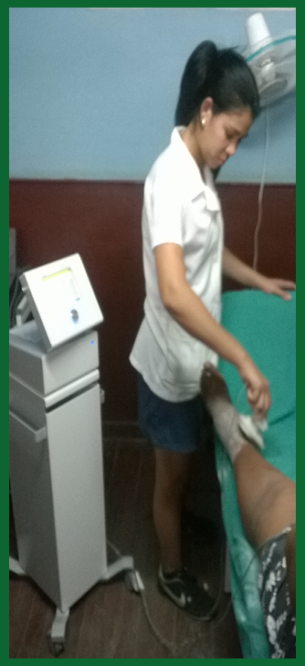 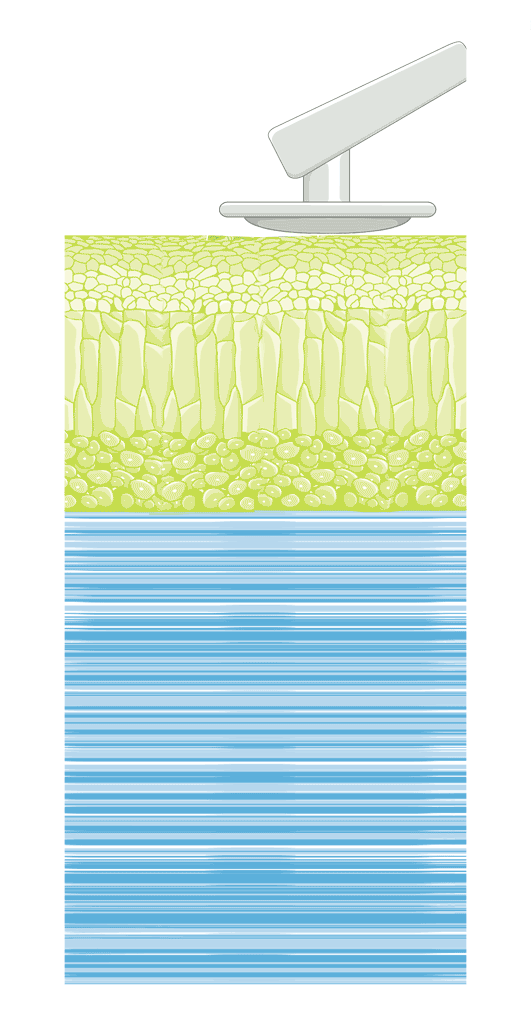 DEEP OSCILATION
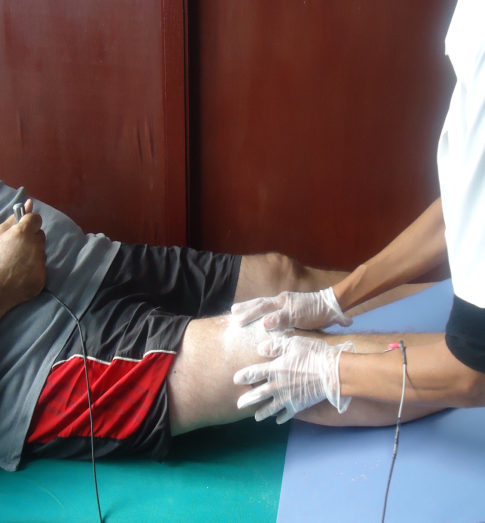 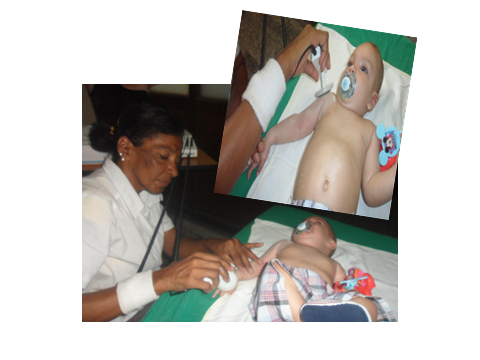 TERAPIA CON OSCILACIONES PROFUNDAS
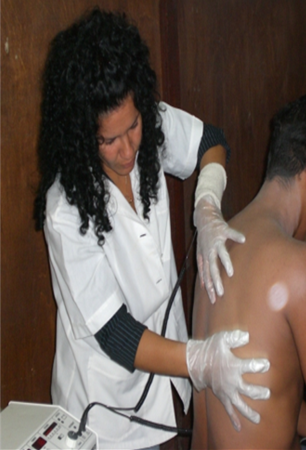 TERAPIA POR ONDAS DE CHOQUE        TOCH
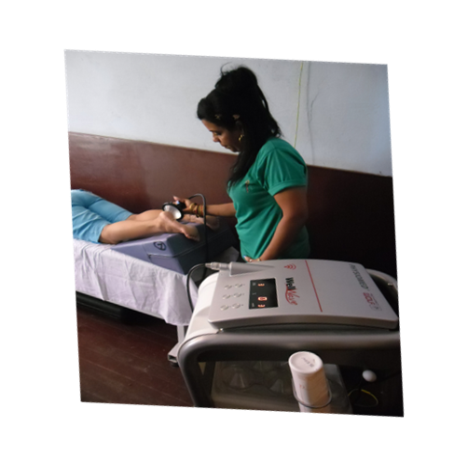 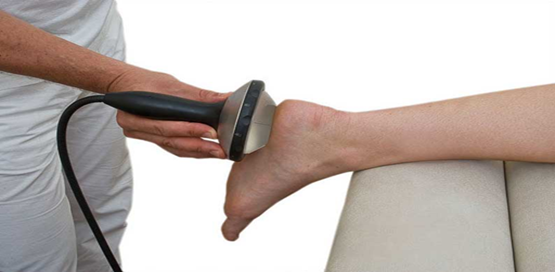 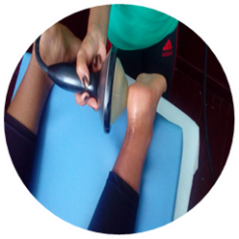 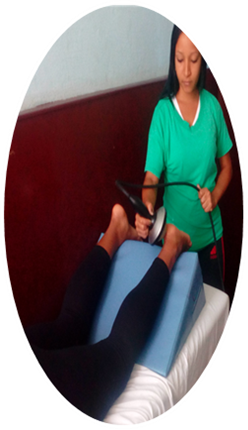 Una onda de choque es un impulso mecánico de presión, de muy corta duración y gran densidad de energía que se trasmite en un medio gaseoso o líquido
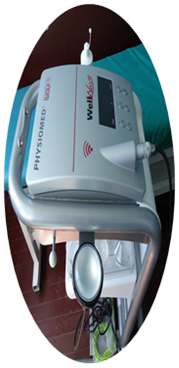 TOCH  es aquella generada por impulsos acústicos de muy alta energía,  generados por un equipo con características especiales, que son introducidos en el cuerpo mediante un aplicador libremente móvil y afectan toda la zona de irradiación
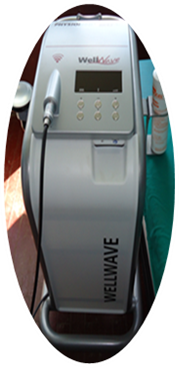 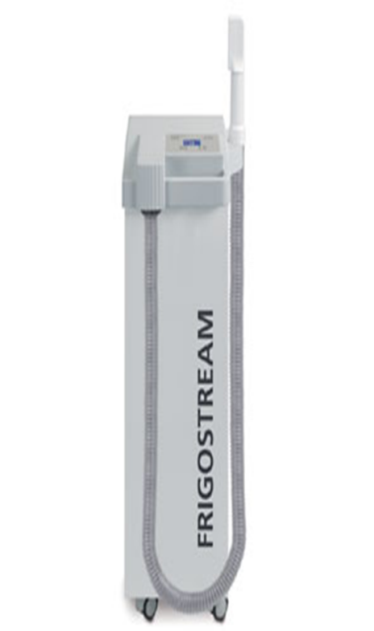 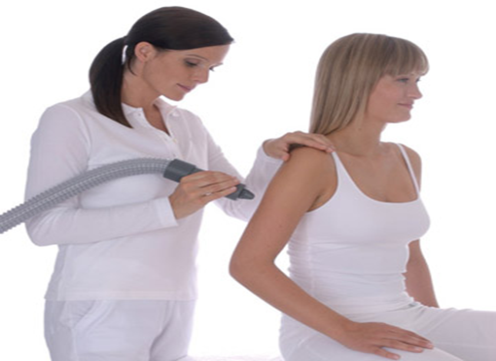 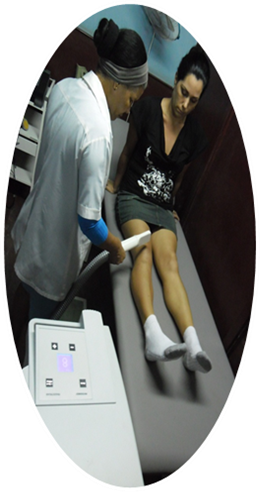 FRIGOSTREAM
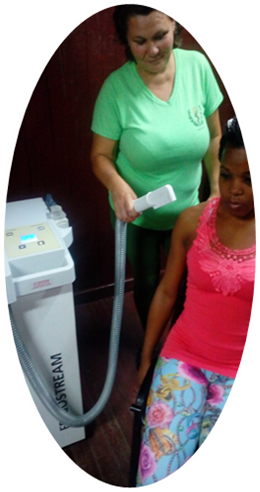 Equipo de crioterapia
Emplea aire frio, utiliza una corriente de aire regulable continuo congelado de temperatura constante.
Semejante a un sistema climatizador, el aire se enfría hasta unos -32ºC por la manguera de tratamiento sin que haya contacto directo con la zona a tratar
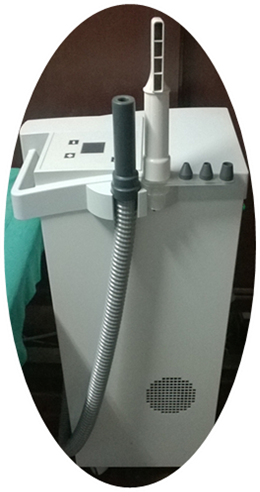 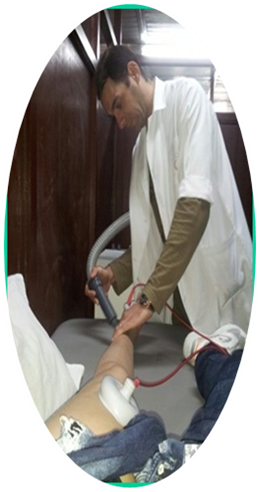 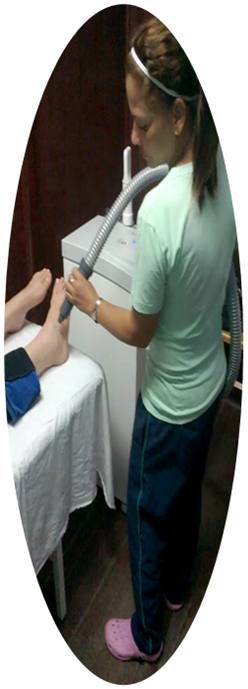 LASER FOX
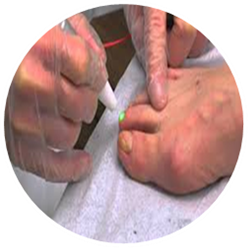 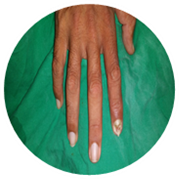 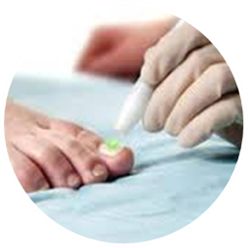 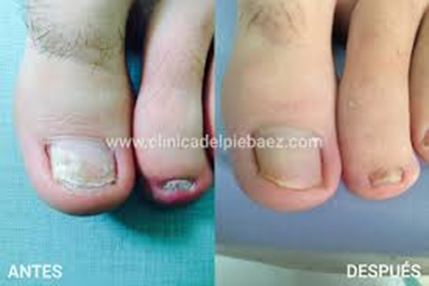 Antes  y  Después
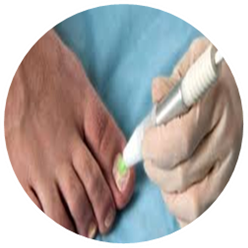 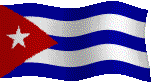 LÁSER PARA TRATAMIENTO DE LAS AFECCIONES DE SUELO PÉLVICO
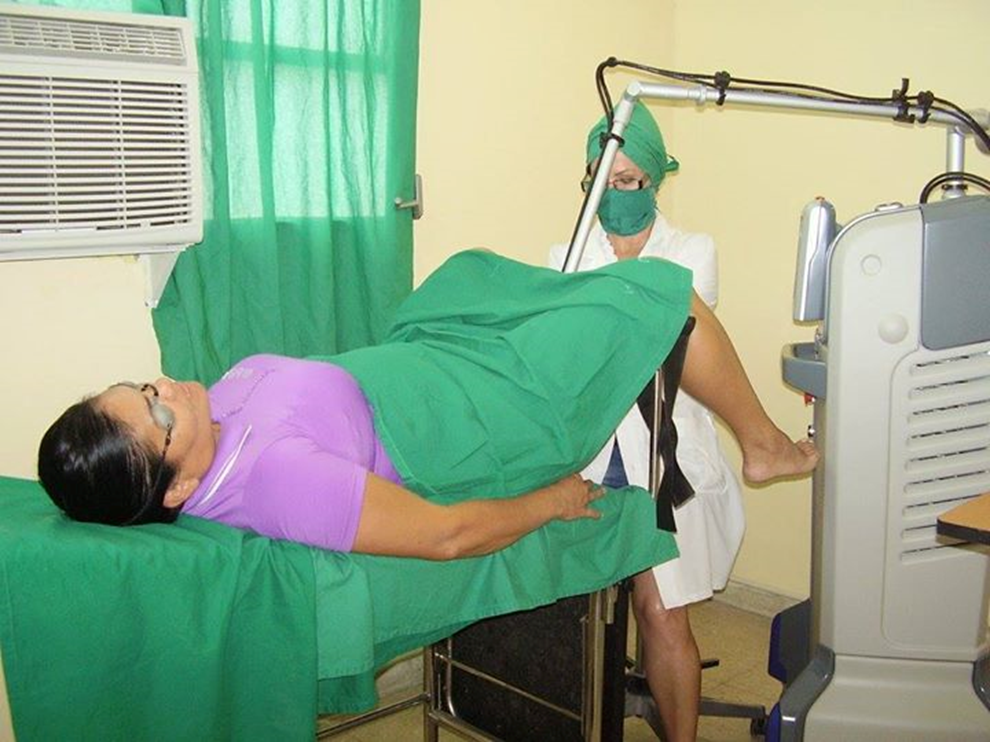 El láser de CO2 micro ablativo, conocido como láser monalisa
                Útil para: 
Tratamiento de la sintomatología del síndrome genitourinario de la menopausia (atrofia vaginal)
Erradicación de  incontinencia urinaria de esfuerzo  tipo leve.
Blanqueamiento de  genitales externos
Devuelve estética y función sexual a la vagina en la mujer postmenopausia
Atrofias vaginales que se producen tras tratamiento radiante en patologías oncológicas de la región pélvica
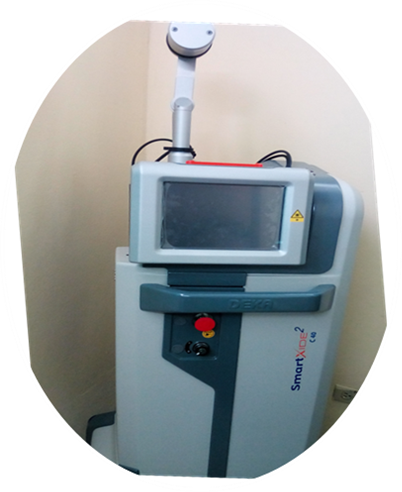 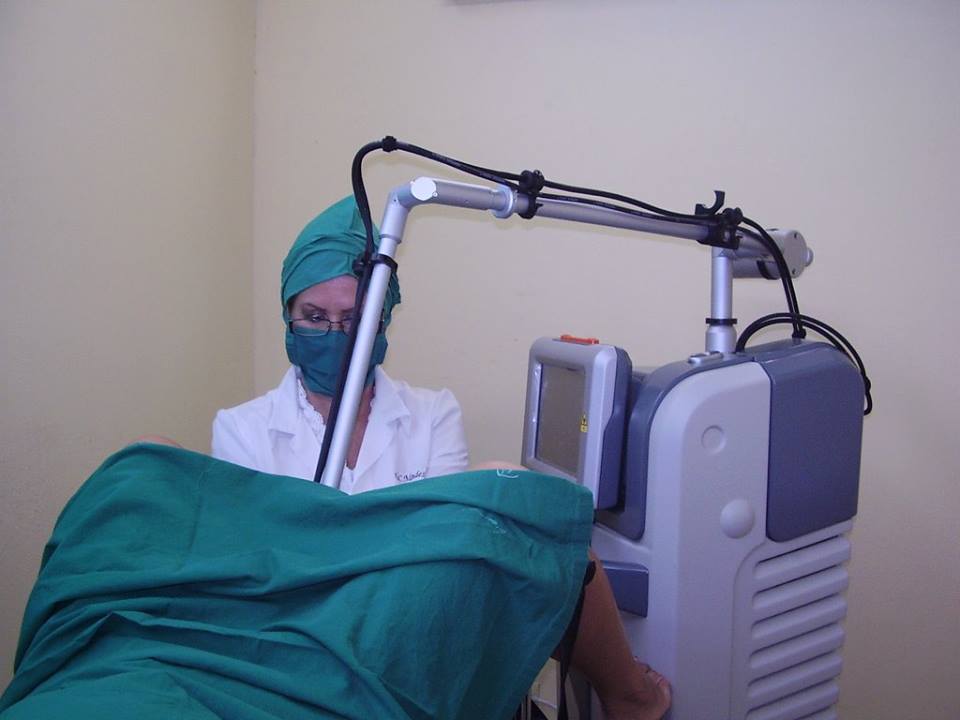 SNOEZELEN
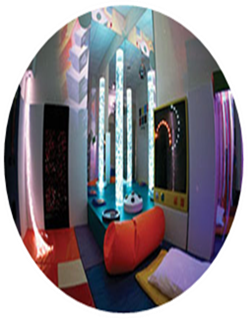 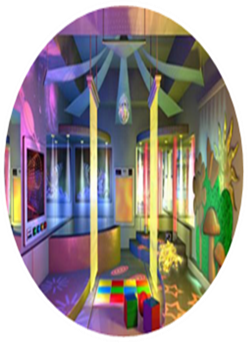 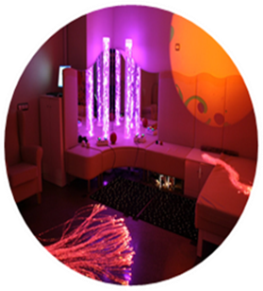 SNOEZELEN
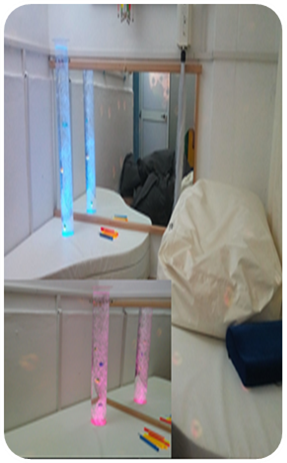 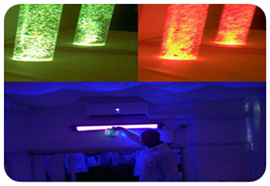 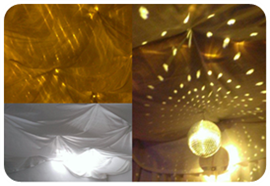 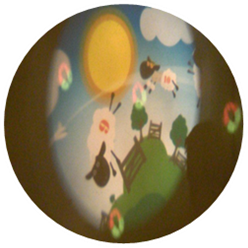 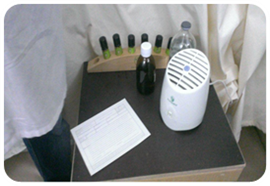 CON-TREX
Diseñado para análisis y entrenamiento de los complejos patrones de movimientos realizados en los diferentes entornos, trabajos, deportes y AVD
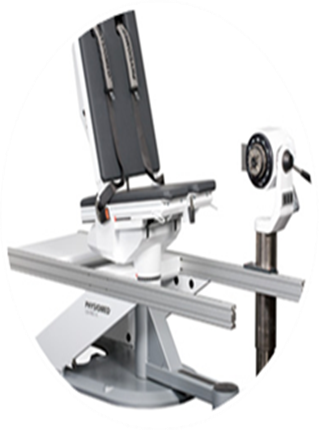 Entrenamientos con biofeedback visual en tiempo real
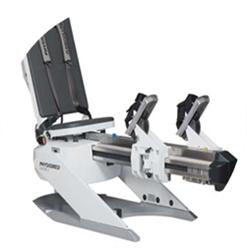 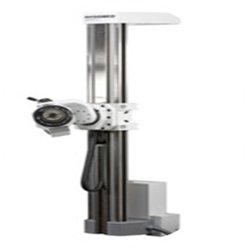 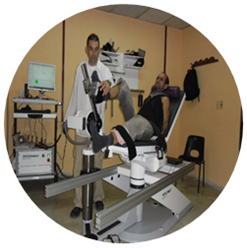 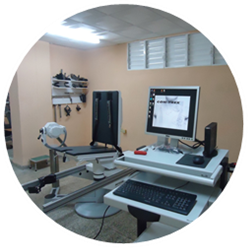 CON-TREX
DINAMOMETRÍA
BIOFEEDBACK  en tiempo real
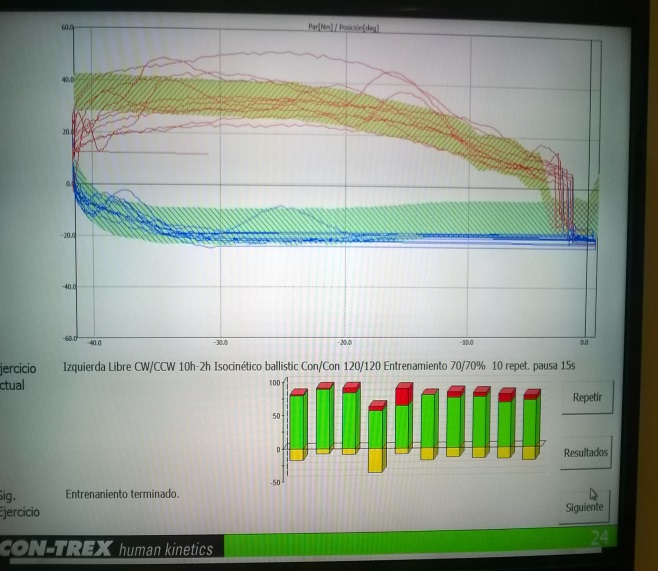 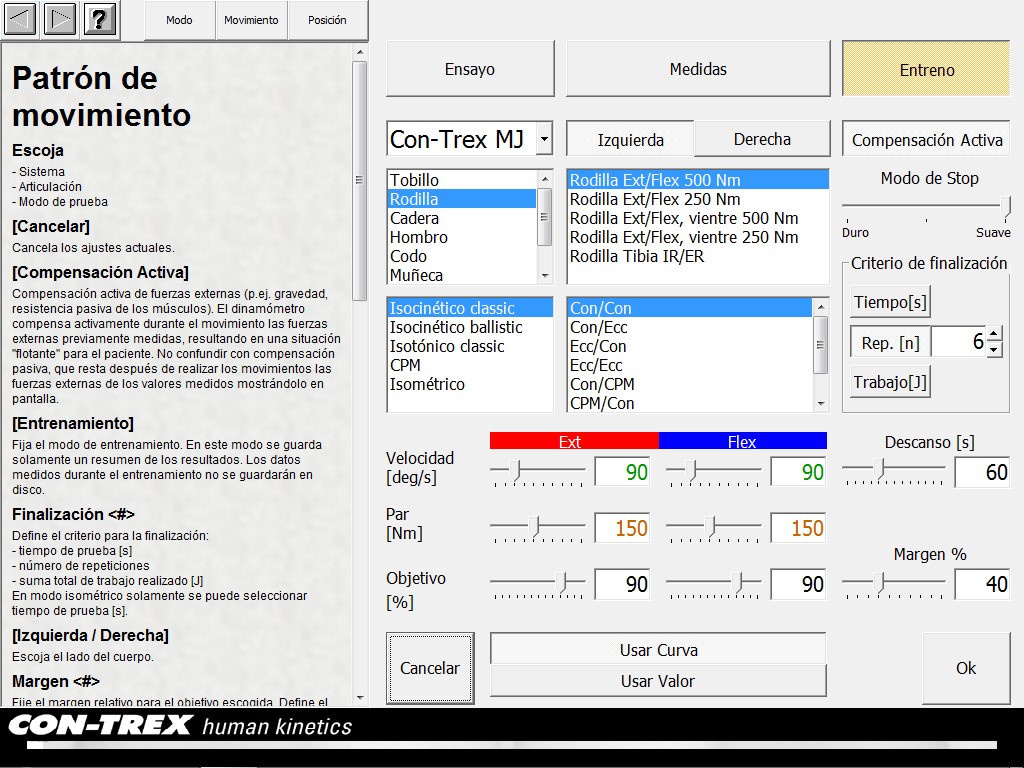 CON-TREX
Parámetros a fijar :
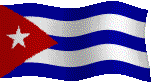 CON-TREX
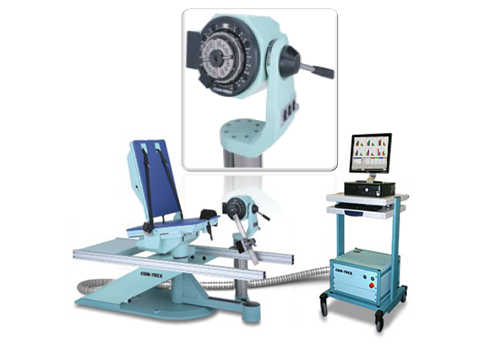 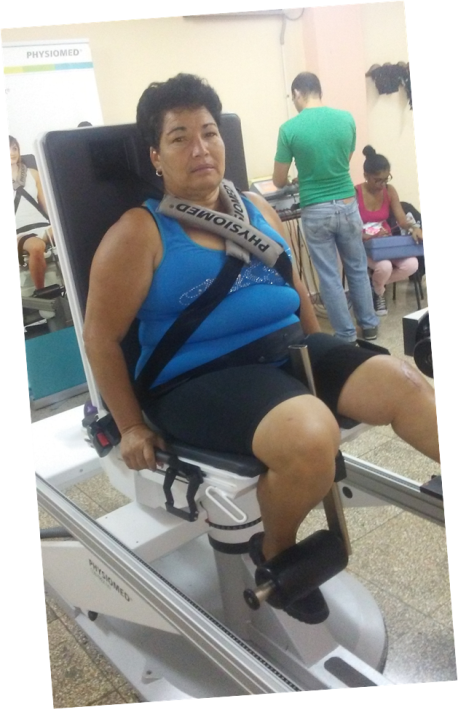 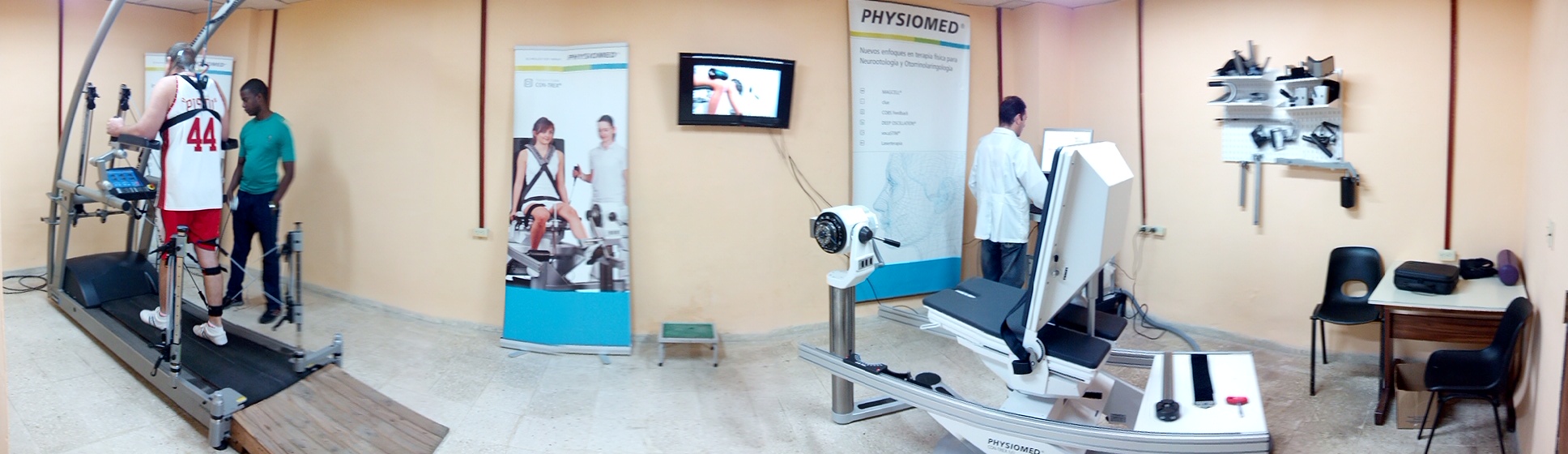 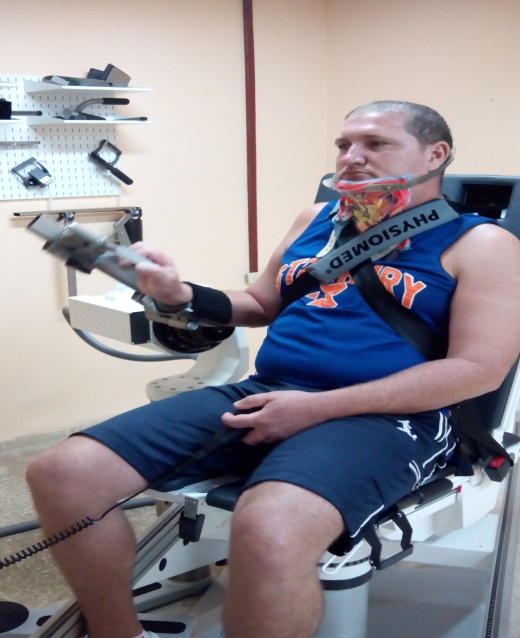 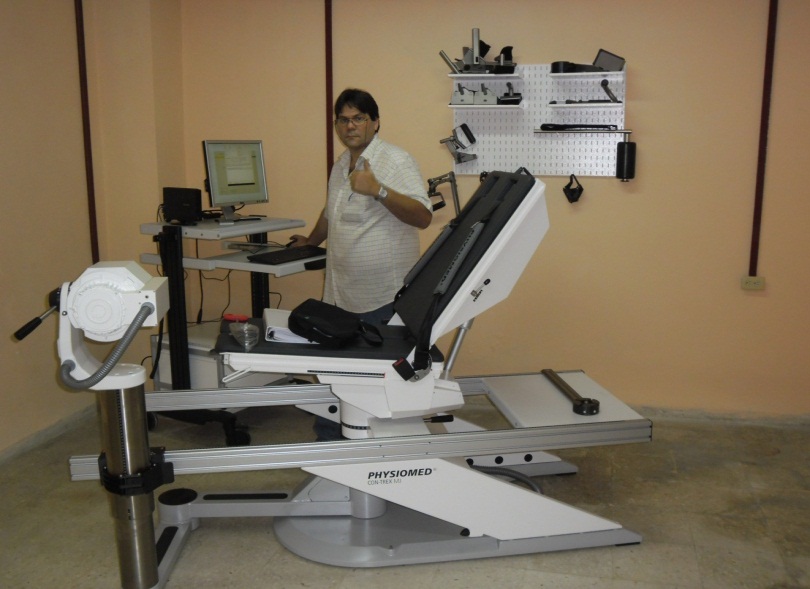 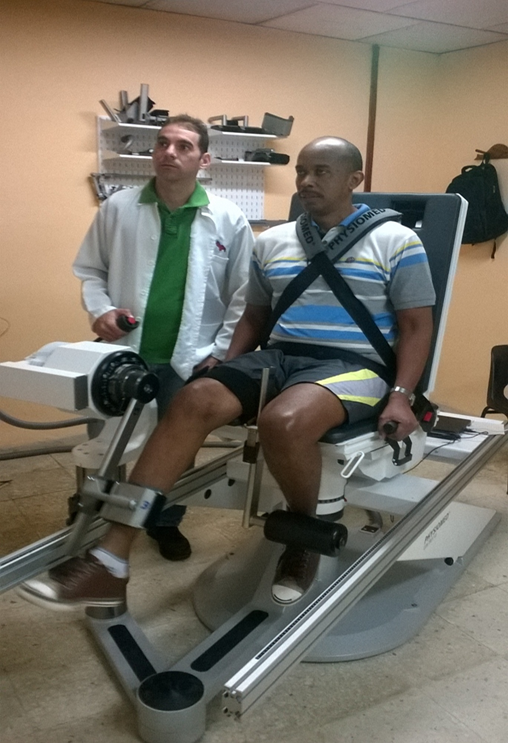 DISPOSITIVOS COBS FEEDBACK
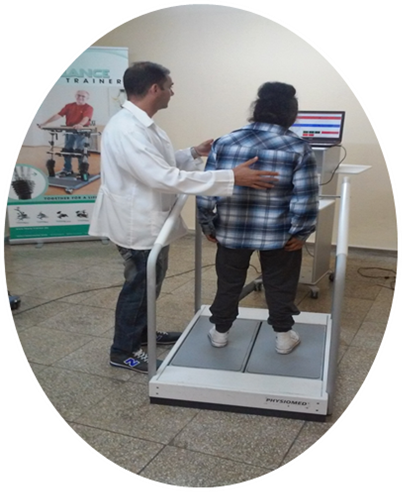 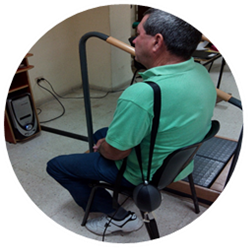 Son dispositivos de respuesta informativa y entrenamiento innovador diseñado
 para el entrenamiento por feedback
Plataforma COBS
Pelota COBS
DISPOSITIVOS COBS FEEDBACK
COBS = Coordination, Balance y Strength
DISPOSITIVOS COBS FEEDBACK
Plataforma Cobs Biofeedbak
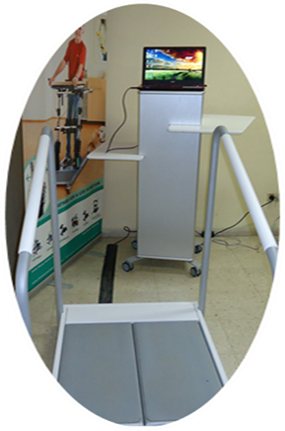 Es una plataforma multifuncional, con doble medición, con software de evaluación y tratamiento
Permite realizar mediciones y supervisar  evolución manteniendo registro gráfico de cada paciente
Mejora capacidad de carga, coordinación,  rapidez, equilibrio y  fuerza
Comprueba otras capacidades que influyen en la motricidad: percepción corporal / propiocepción, cognición, atención, reacción, anticipación, percepción visual y acústica 
Evalúa y entrena desde diferentes posiciones el equilibrio a través de actividades cotidianas
DISPOSITIVOS COBS FEEDBACK
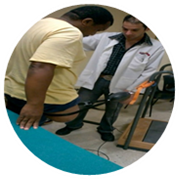 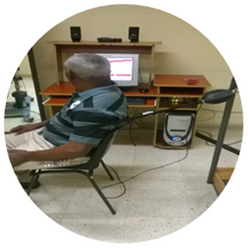 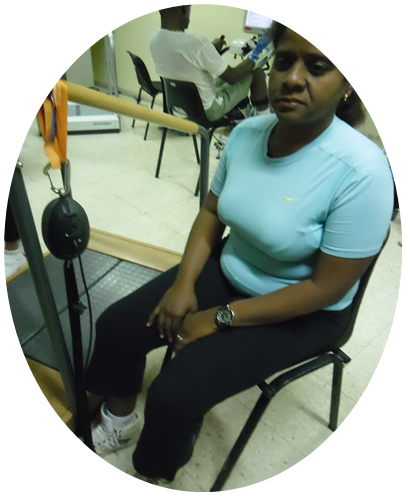 EQUIPOS THERA
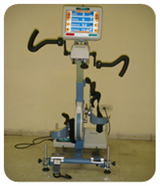 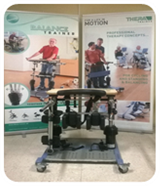 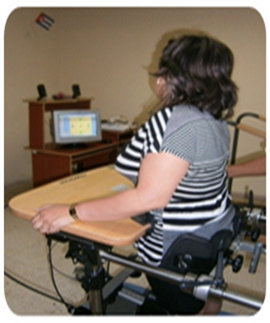 THERA Trainer balo 524
THERA trainer Tigo 510
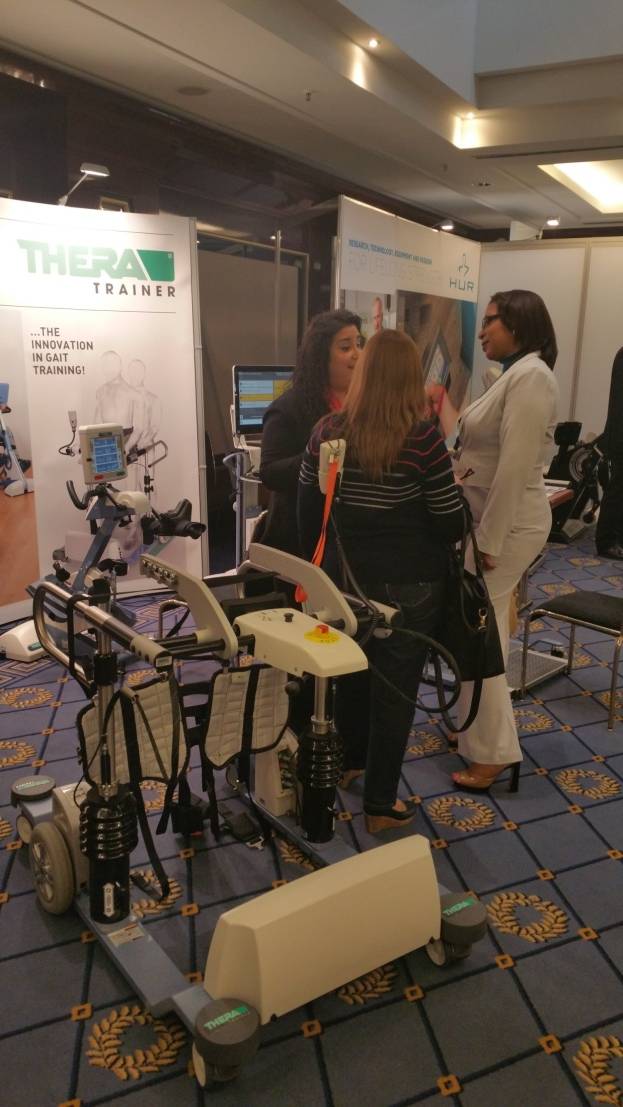 THERA trainer e-go
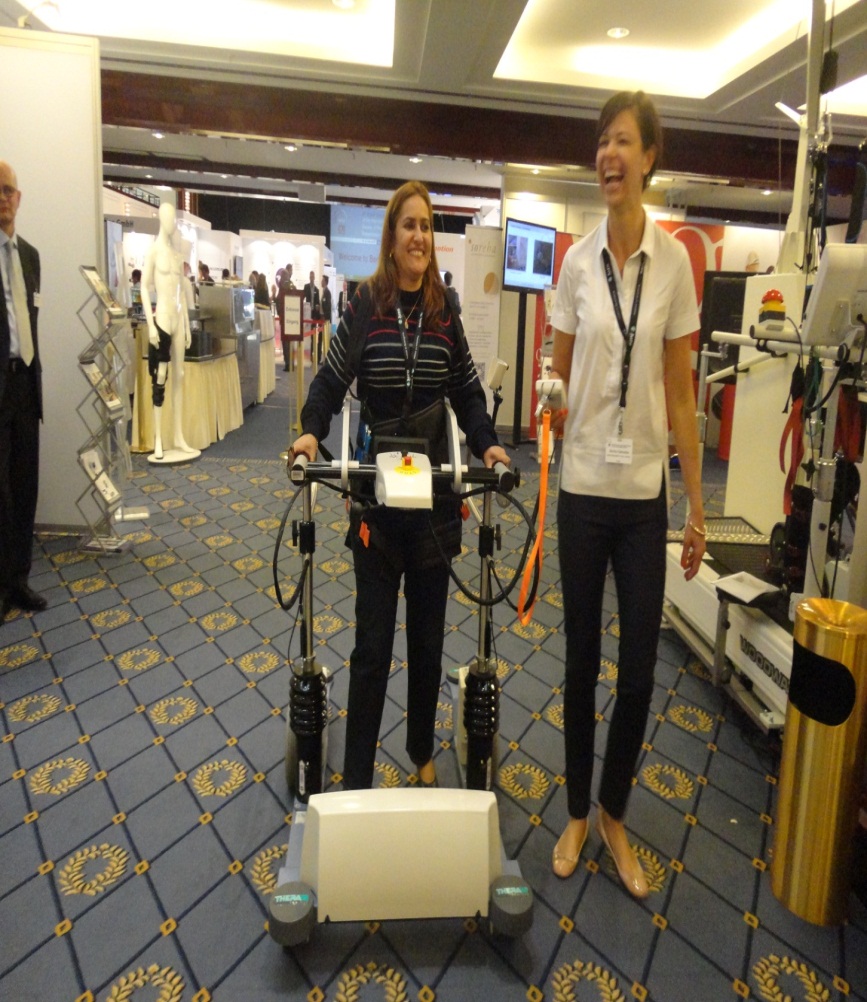 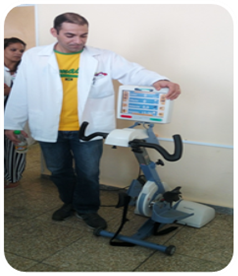 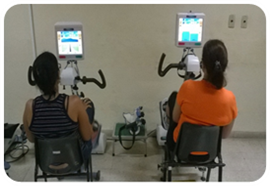 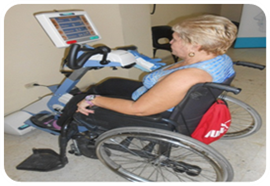 EQUIPOS THERA
THERA trainer balo 524
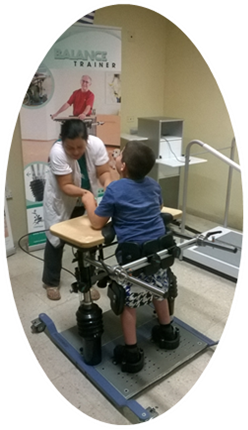 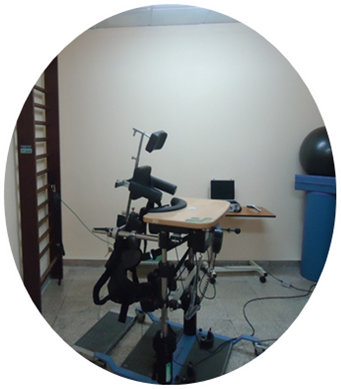 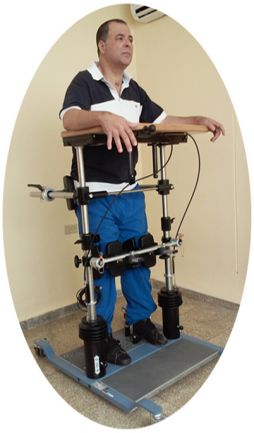 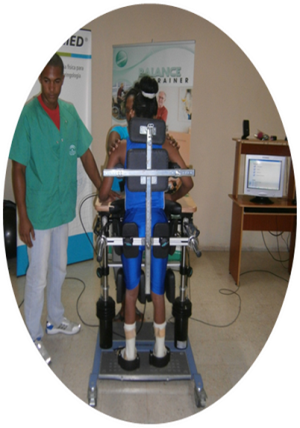 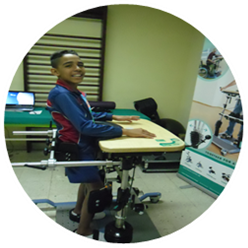 Reeducar el equilibrio y  la propiocepción
Fortalecer y lograr el control del tronco
 Trabajar la fuerza muscular en miembros superiores
Prevenir contracturas en los miembros inferiores
 Entrenar en las AVD
EQUIPOS THERA
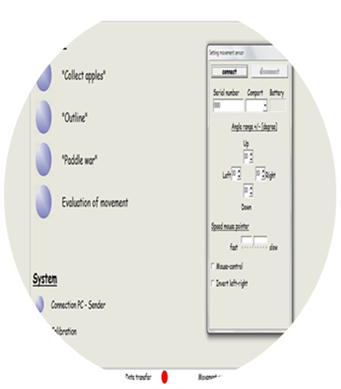 THERA-Trainer balo 524
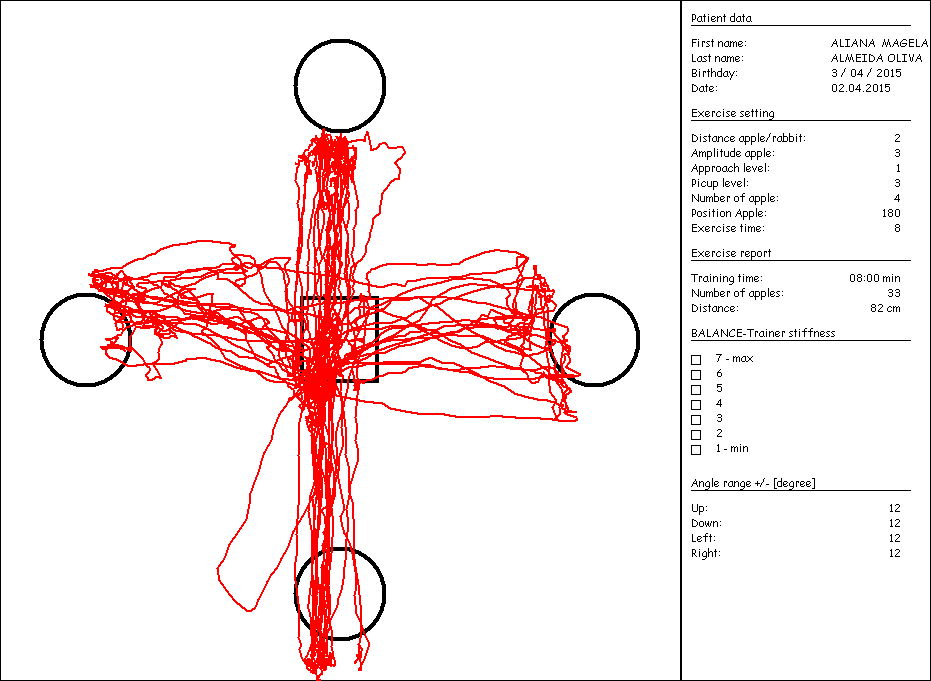 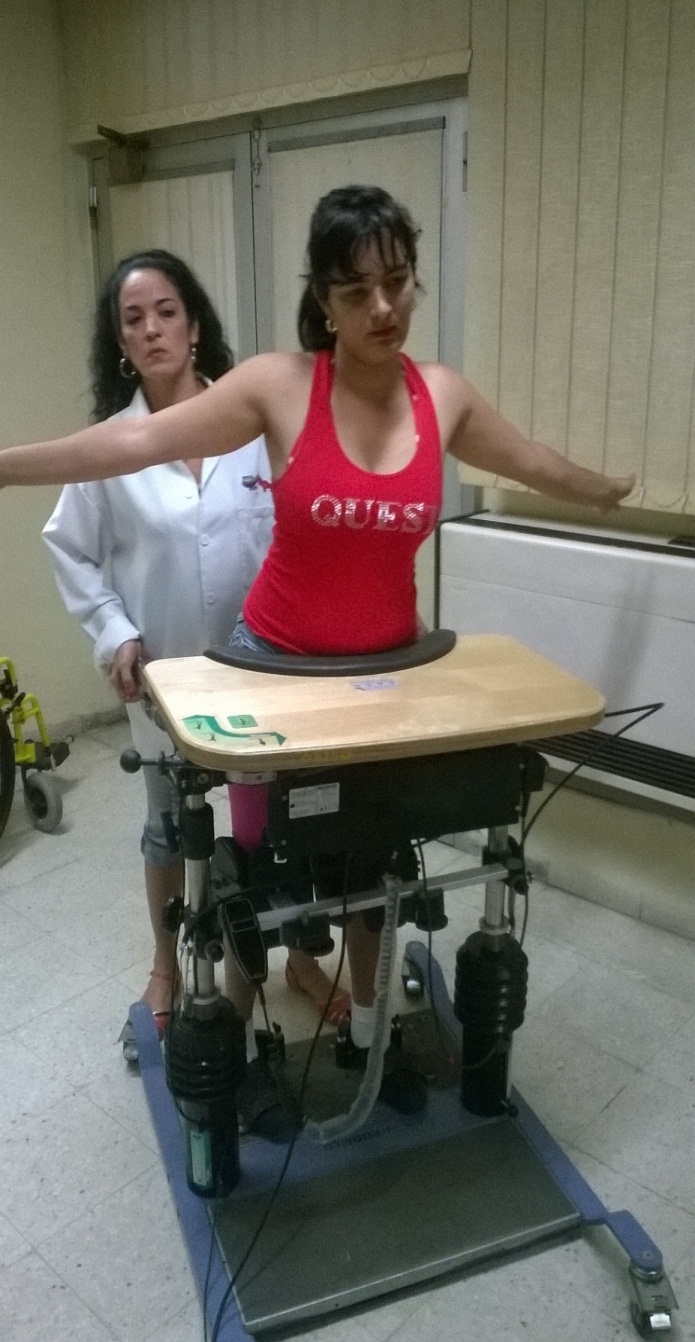 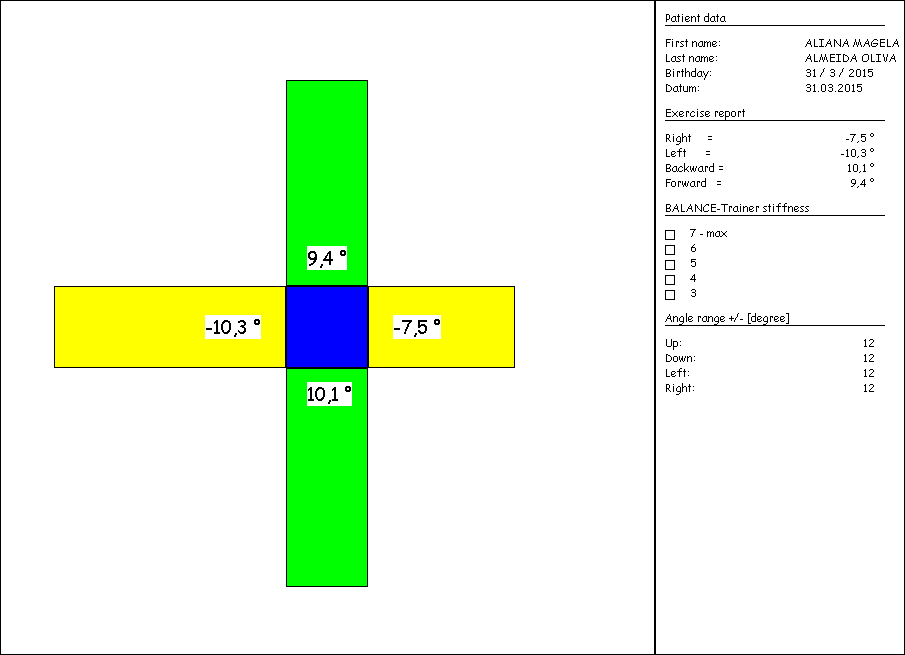 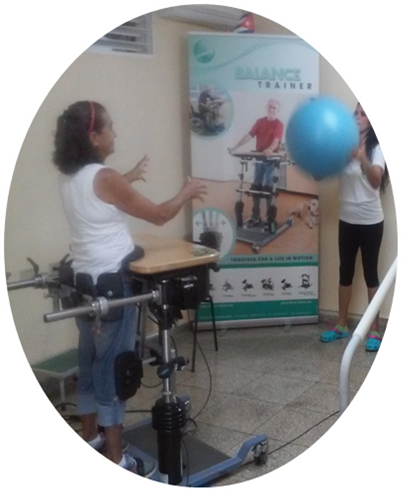 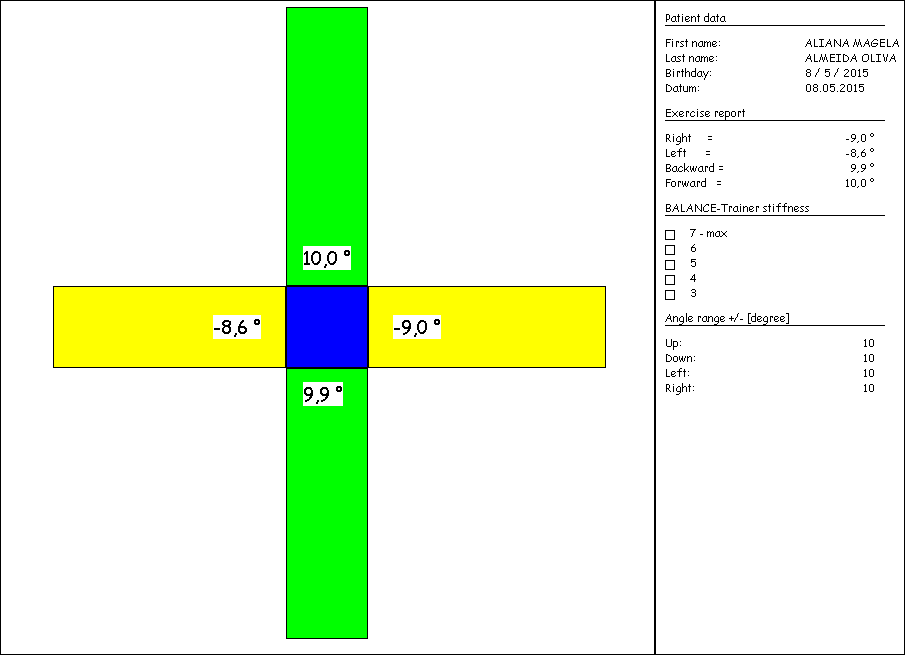 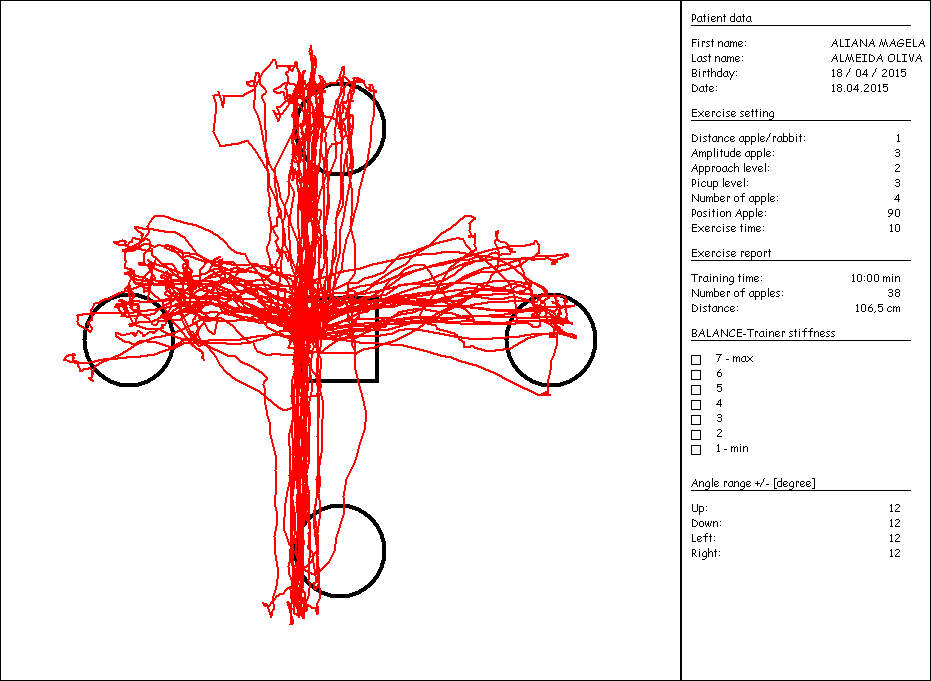 EQUIPOS THERA
THERA trainer tigo 510
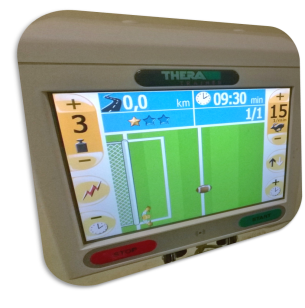 EQUIPOS THERA
THERA TRAINER TIGO 510
EQUIPOS THERA
THERA-TRAINER E-GO
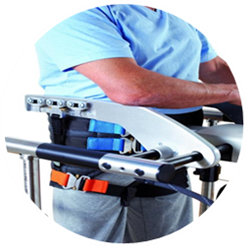 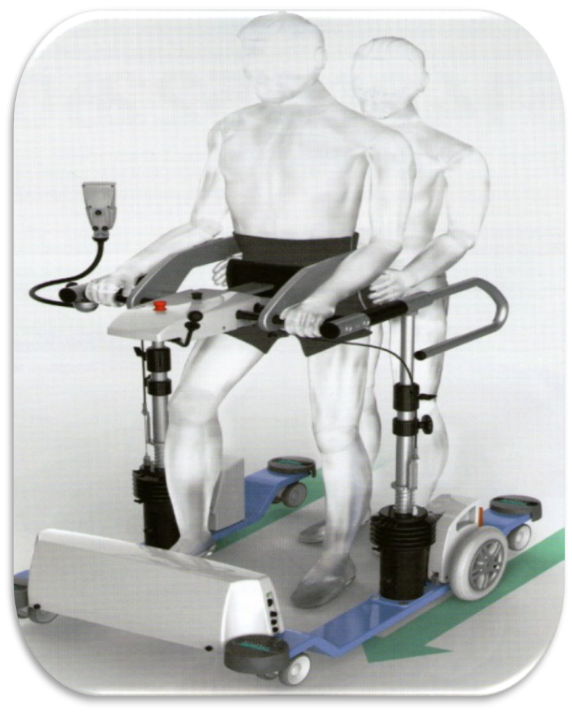 Mejora de la calidad de la marcha  
Incremento de la velocidad de la marcha 
Aumento de la distancia de marcha 
Mejora del rendimiento de la marcha 
Mejora de la resistencia
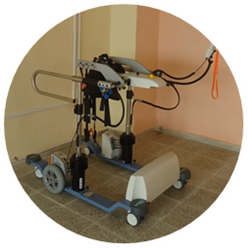 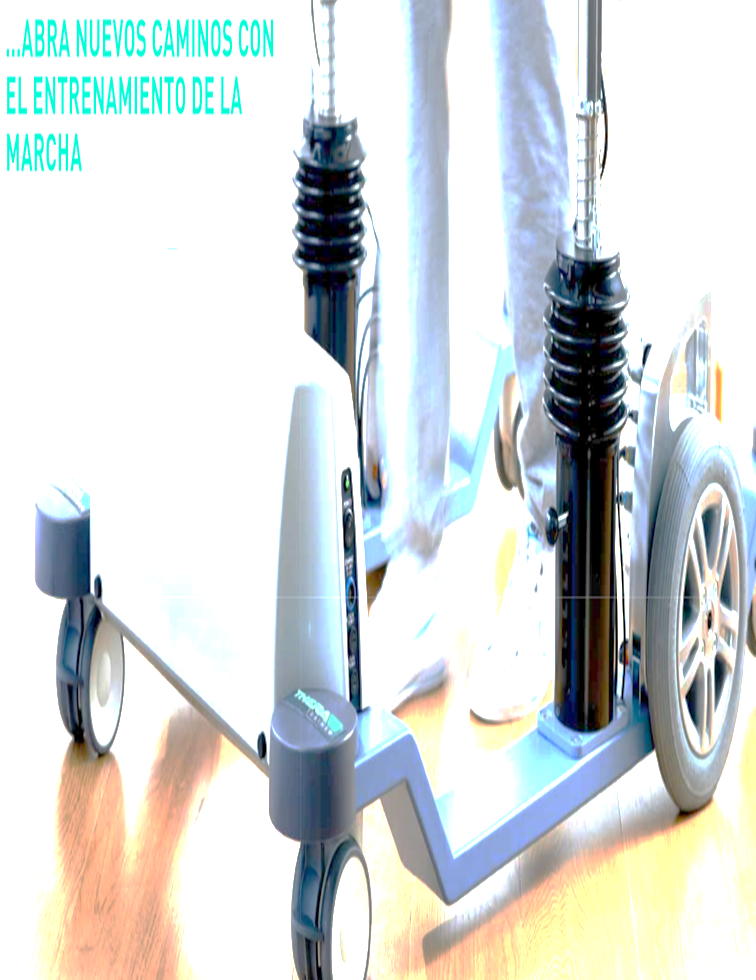 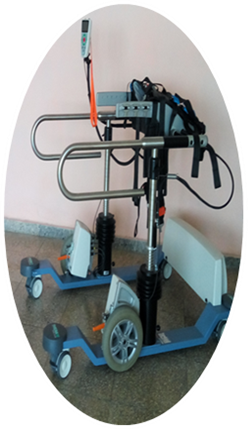 ESTERA H/P COSMO CON SISTEMA ROBOWALK  EXPANDER
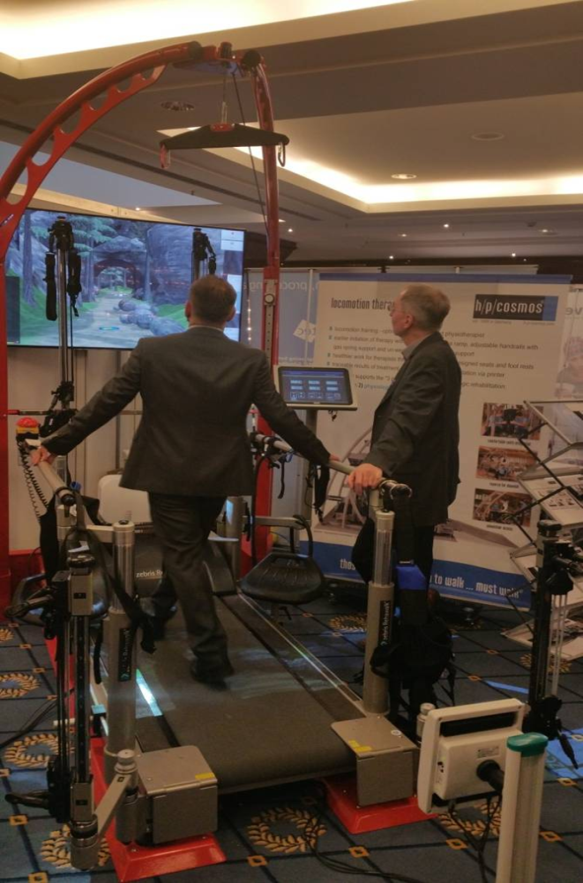 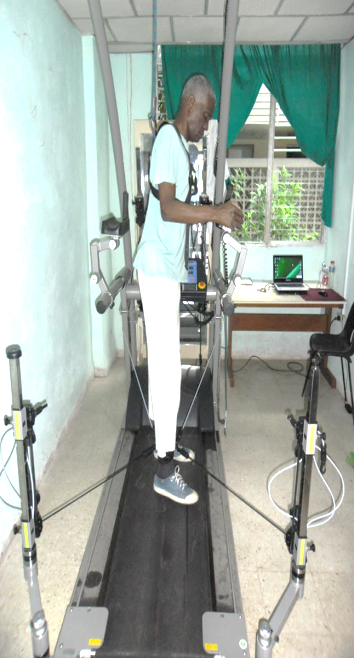 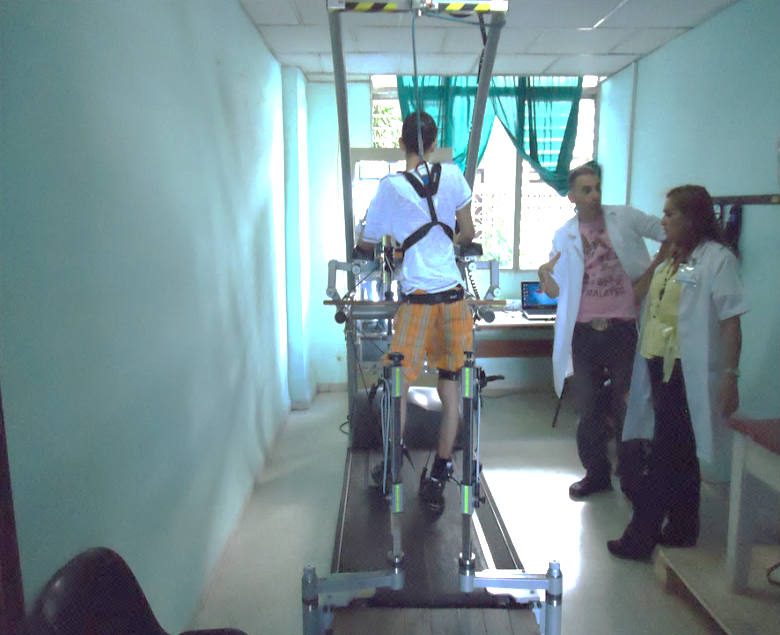 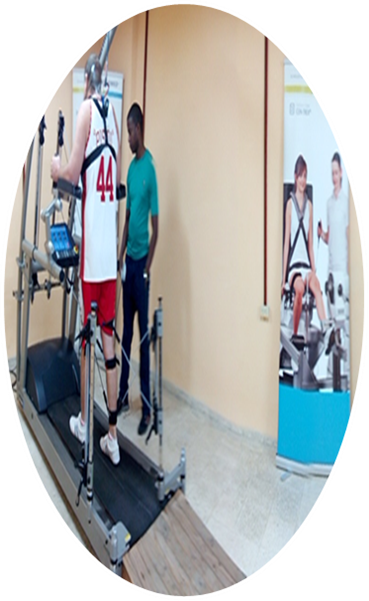 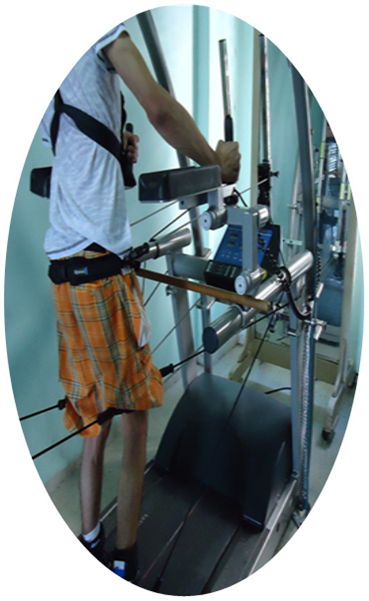 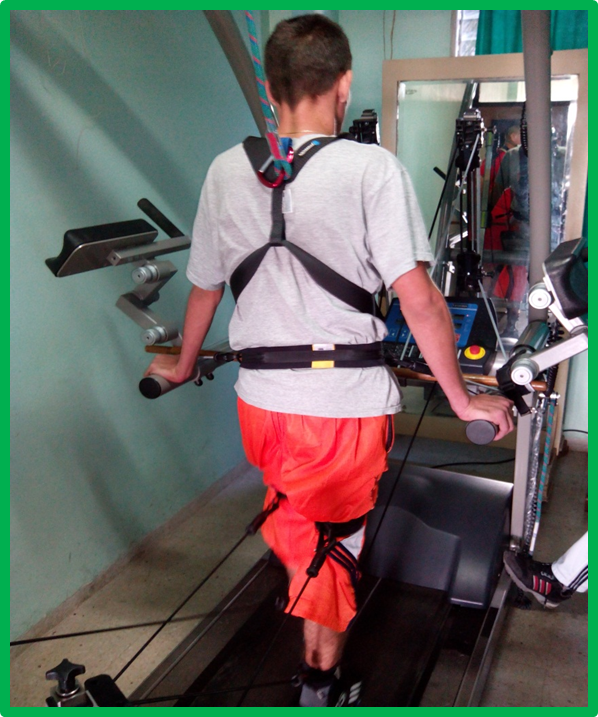 Estera h/p/cosmos robowalk® expander
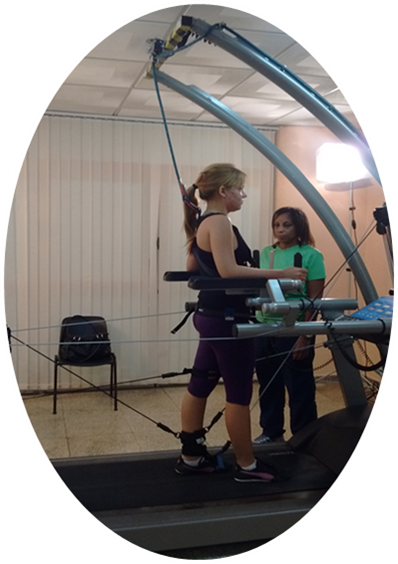 Sistemas para el entrenamiento y análisis biomecánico de la marcha
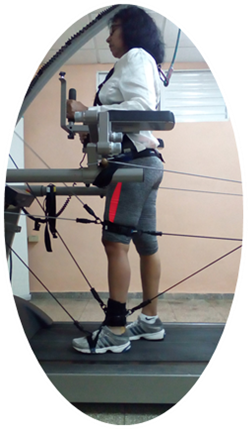 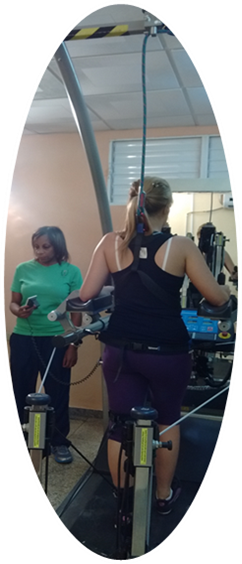 RoboWalk Expander
www.themegallery.com
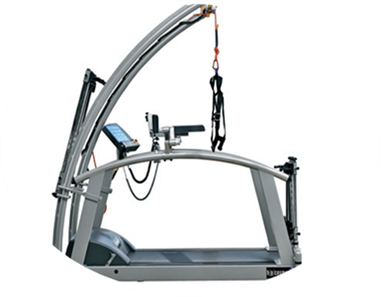 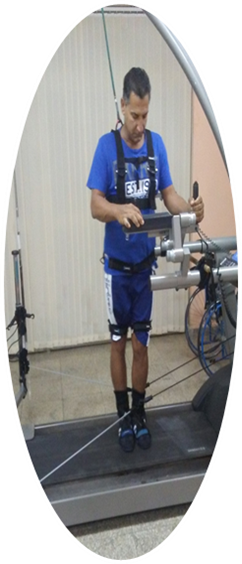 Reeducación y corrección de la marcha
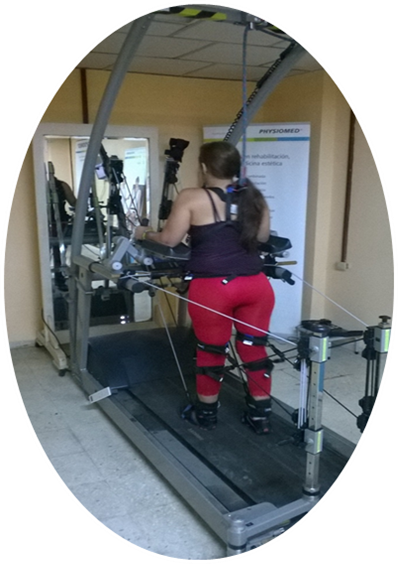 Mejorar la coordinación
OBJETIVOS
Movilización de pacientes
Mantener o aumentar  la fuerza muscular
Apoya a los terapeutas durante la terapia
Es un sistema de fijaciones elásticas para las cintas de marcha de h/p/cosmos, que colocado en la parte delantera y/o posterior,  ayuda o resiste el movimiento de las piernas
Rehabilitación virtual
Es una interface de usuario avanzada para aplicaciones computacionales
Permiten al usuario navegar e interactuar, en tiempo real, con un ambiente tridimensional generado por computador, usando dispositivos multisensoriales
Crea ambientes virtuales que sirven como medio para la realización de ejercicios de rehabilitación 
Son escenarios gráficos en los cuales el usuario interactúa en tiempo real al hacer uso de dispositivos sensoriales para visión, audición y propiocepción
Rehabilitación virtual
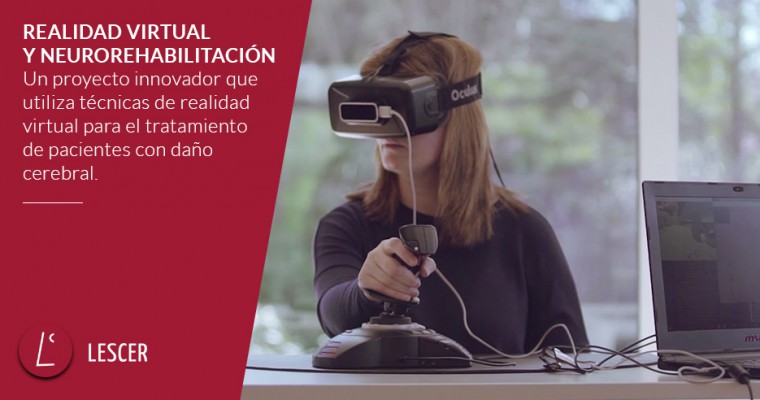 Ofrece la capacidad de individualizar las necesidades de tratamiento, proporciona una mayor estandarización de los protocolos de evaluación y capacitación
La terapia puede ser proporcionada dentro de un contexto funcional, útil y motivador, donde se puede clasificar y documentar los resultados fácilmente
Rehabilitación virtual
Aumenta la motivación
Permite mayor numero de repeticiones
Aumentan los tiempos de trabajo
Se puede trabajar en casa
 Reportan datos objetivos
Calidad del movimiento
 Aumenta el automatismo
Regula tono
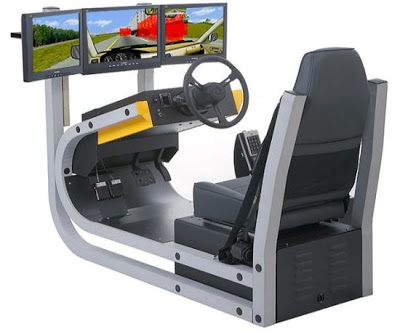 REHABILITACIÓN VIRTUAL
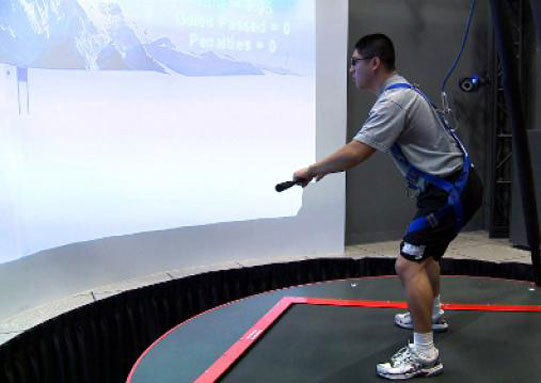 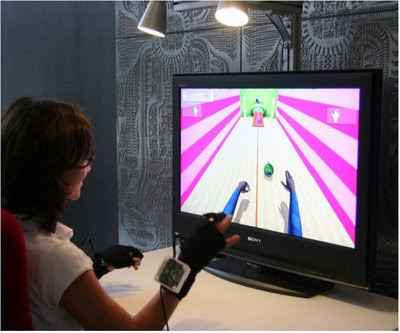 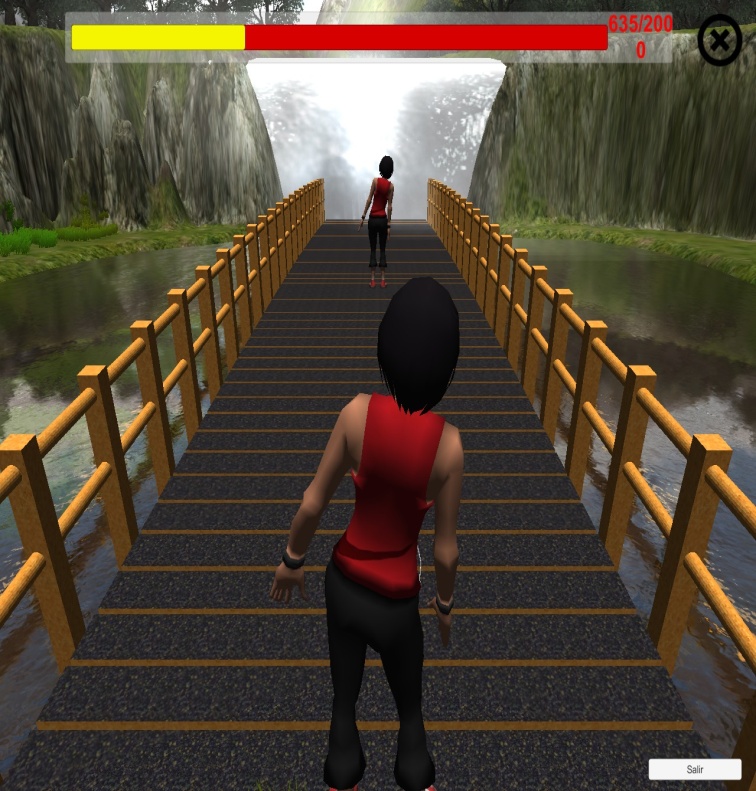 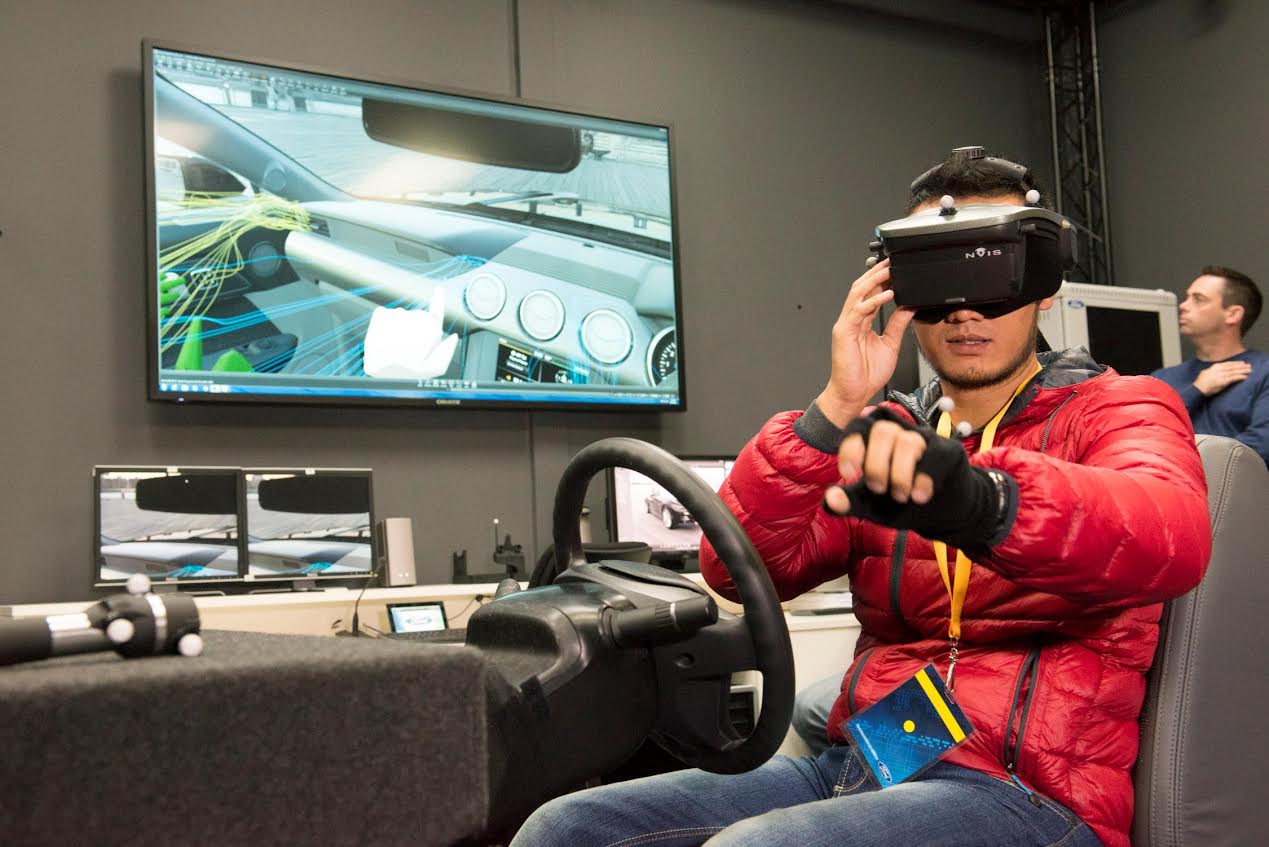 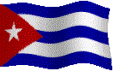 NUEVAS TECNOLOGÍAS
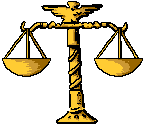 TERAPIAS CONVENCIONALES
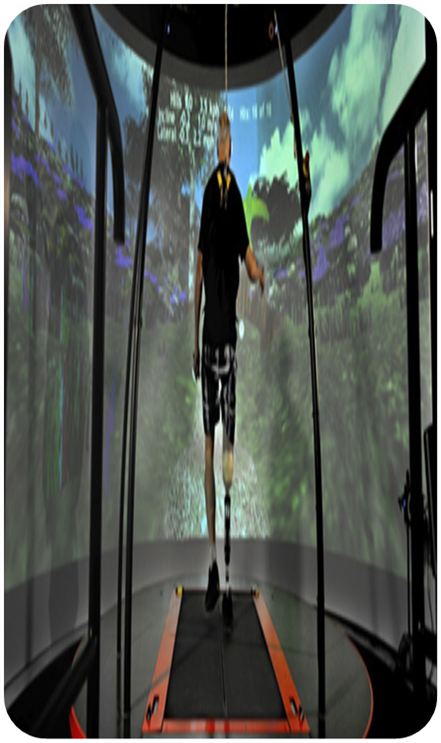 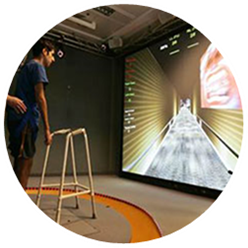 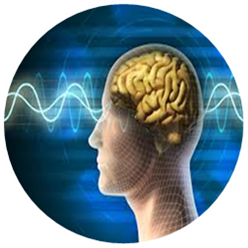 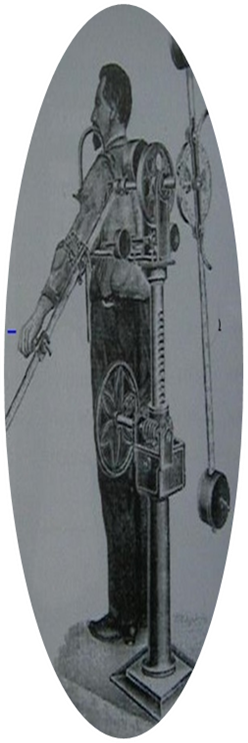 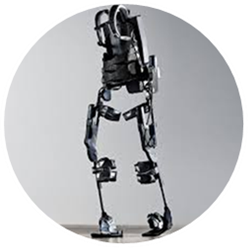 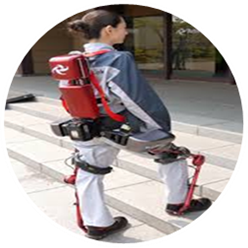 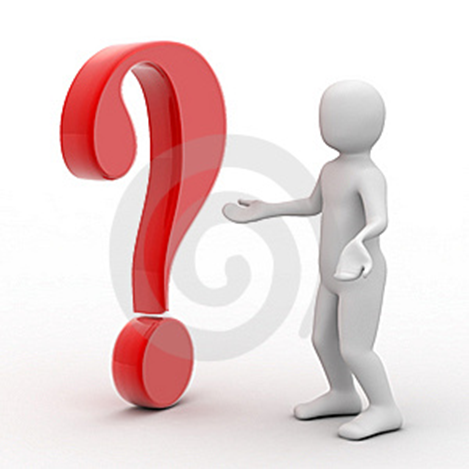 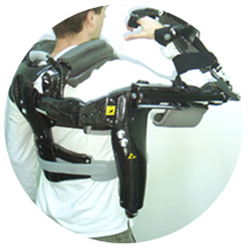 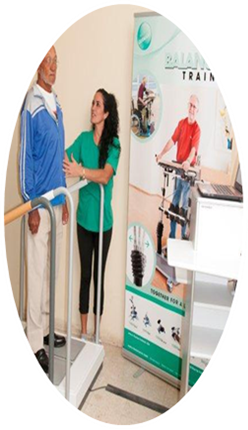 El equipo es tan bueno, como bueno sea el terapeuta
                 Bettina Paeth Rohlfs
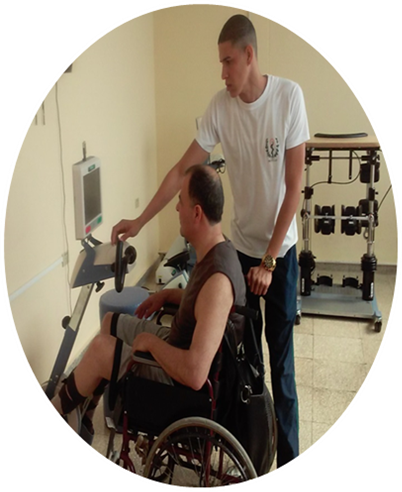 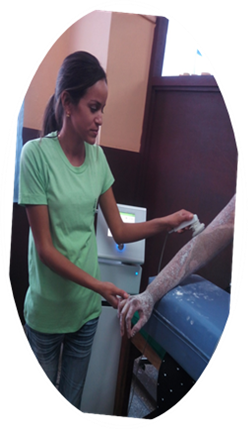 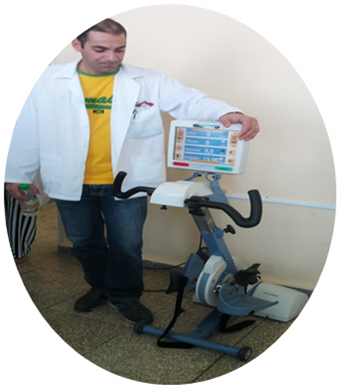 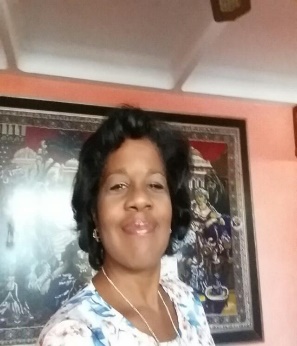 Dianelys Hernández Chisholm
Email dianechis@infomed.sld.cu
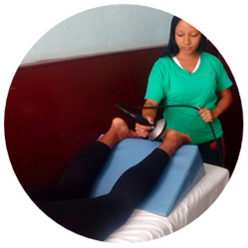 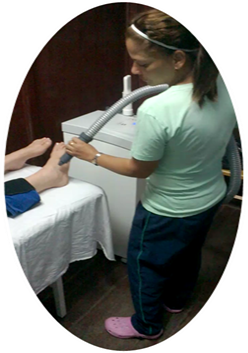 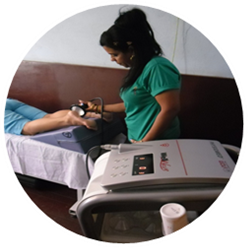